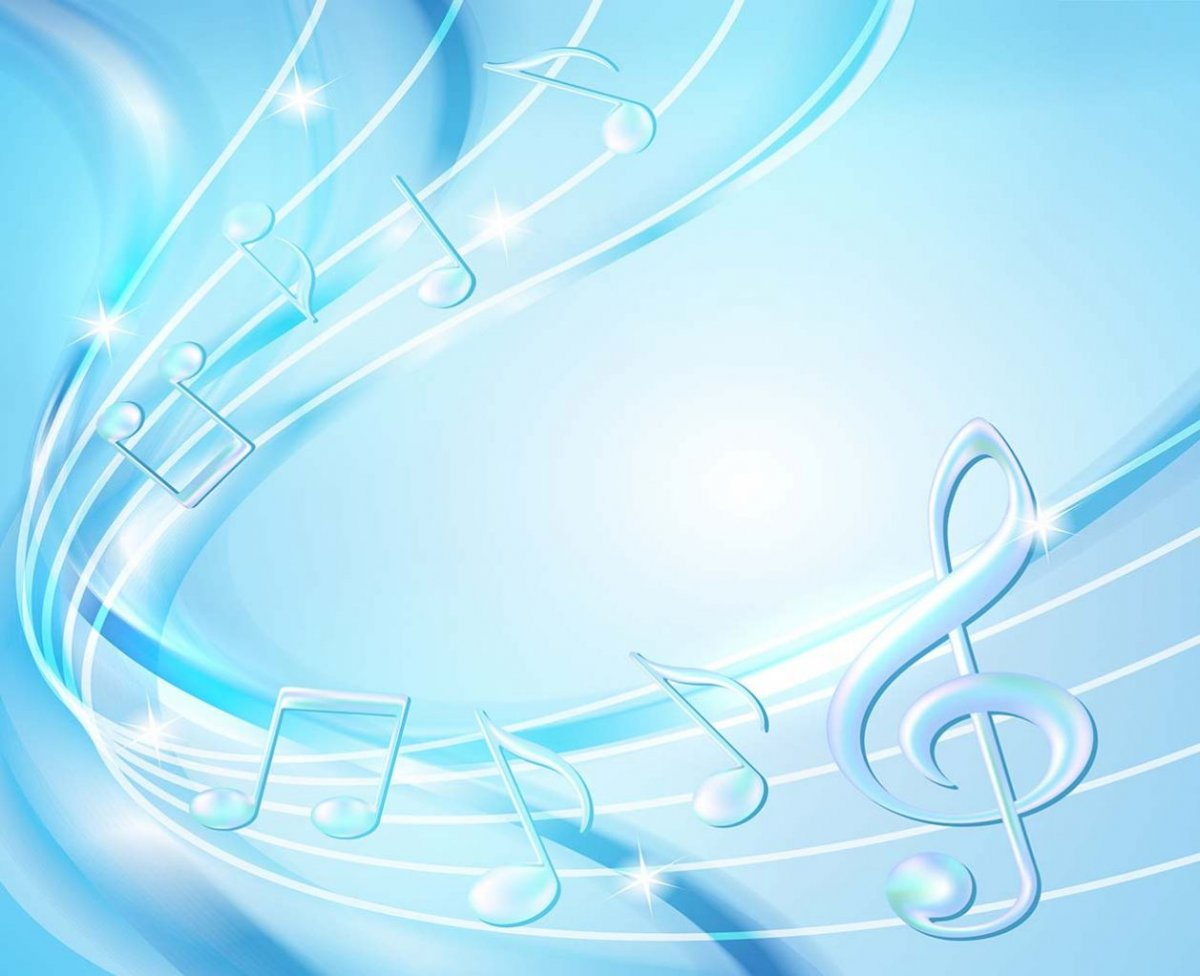 Муниципальное дошкольное образовательное автономное учреждение «Детский сад №121«Золотой колосок» комбинированного вида г.Орска                 Развитие музыкально-творческих способностей детей через театрализованную деятельность с элементами фольклора                                                                       Музыкальный руководитель                                                                                 1 кв. категории   Красильникова Д.С.
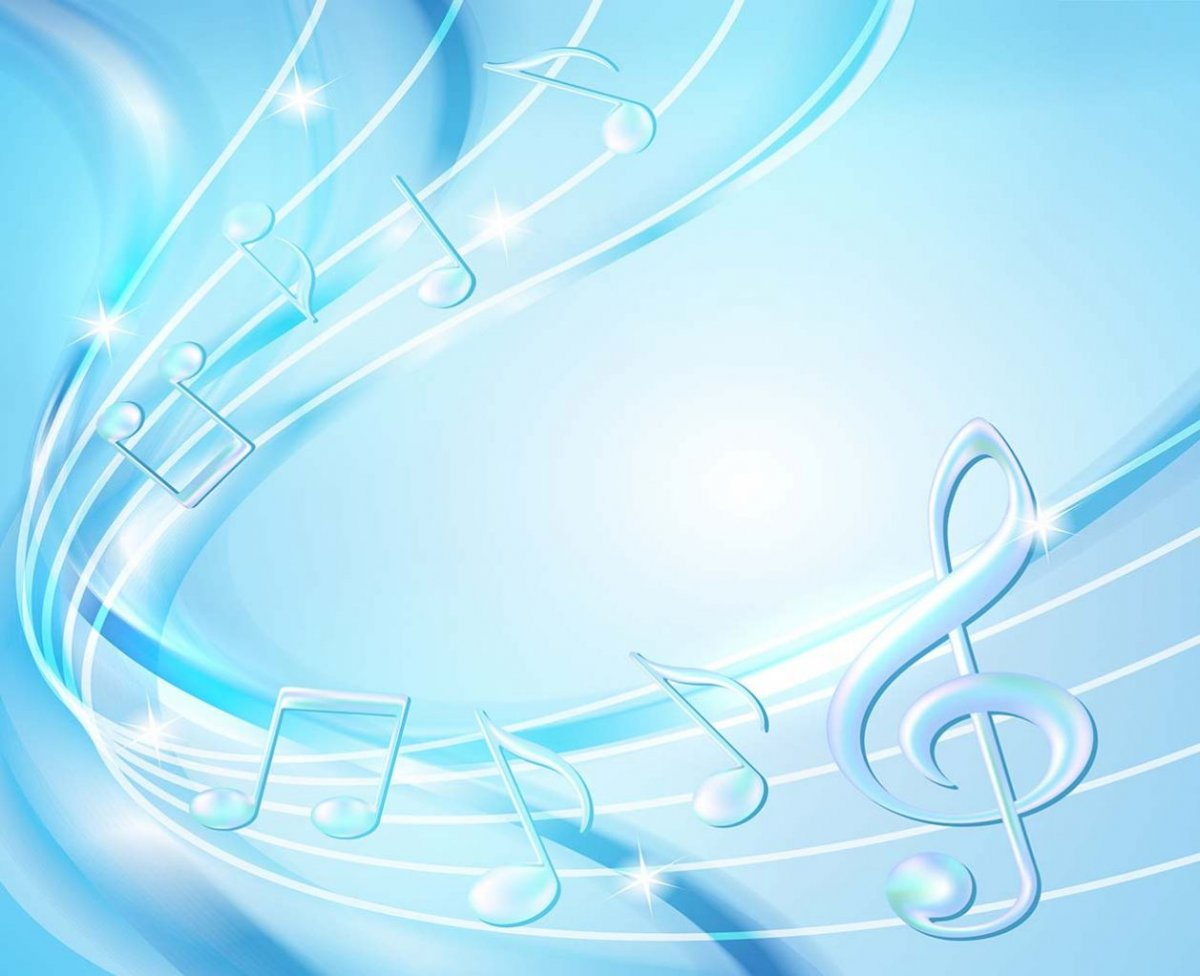 Коммуникация
Развития памяти, воображения, мышления, внимания,
инициативности
Опыт и воображение
Актуальность
Игра. Близка и понятна ребенку
Интеграция
Духовное и нравственное воспитание
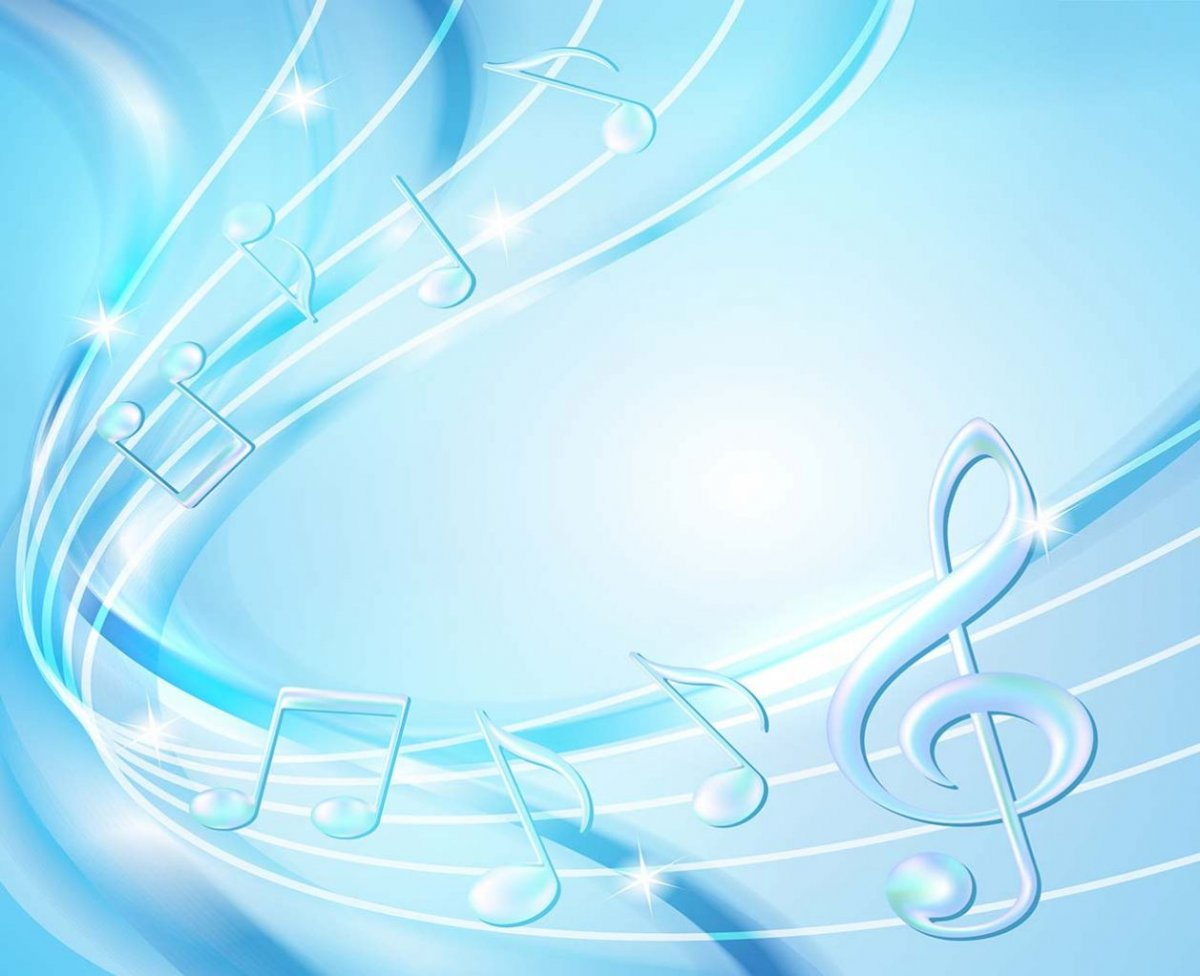 Цель
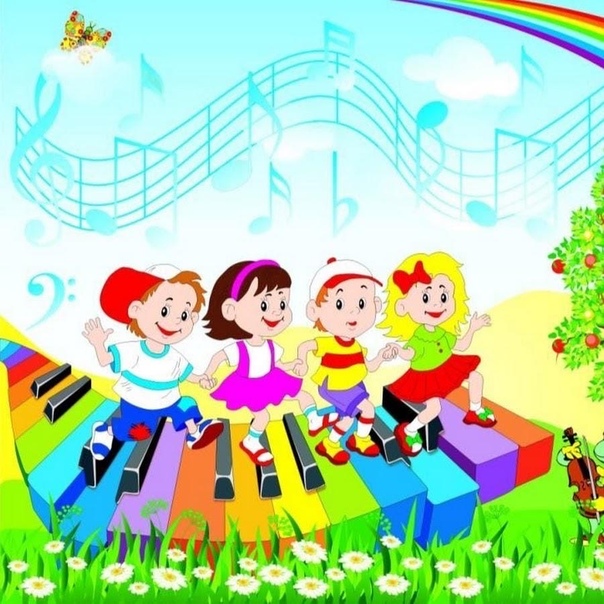 Развитие
Музыкально-
Творческих
Способностей
Детей
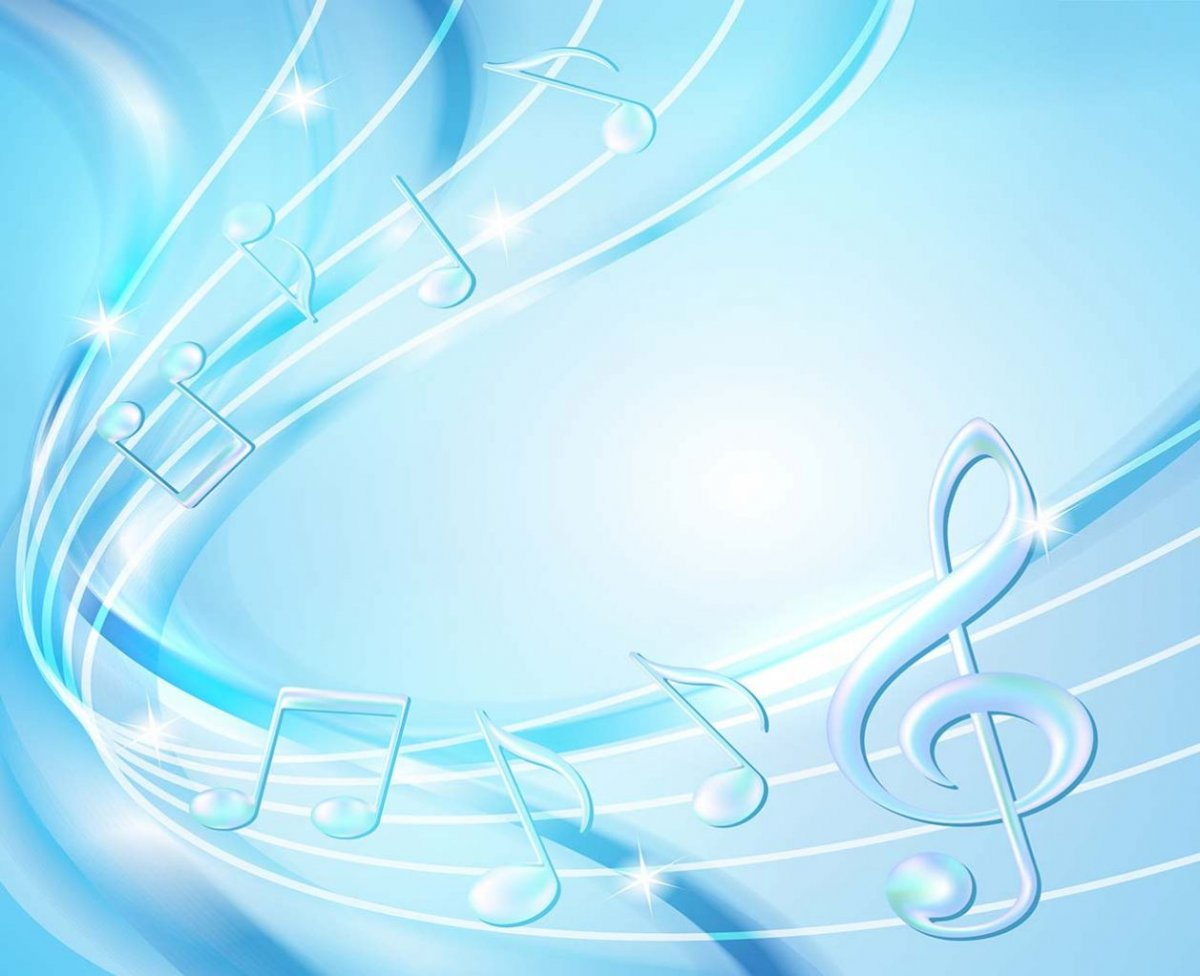 Задачи
Формировать интерес к театрализованным сказкам, играм, потешкам
Формировать начала музыкальной культуры
Расширять эмоциональный опыт
Приобщать детей к фольклору
Вызывать интерес к театральному искусству
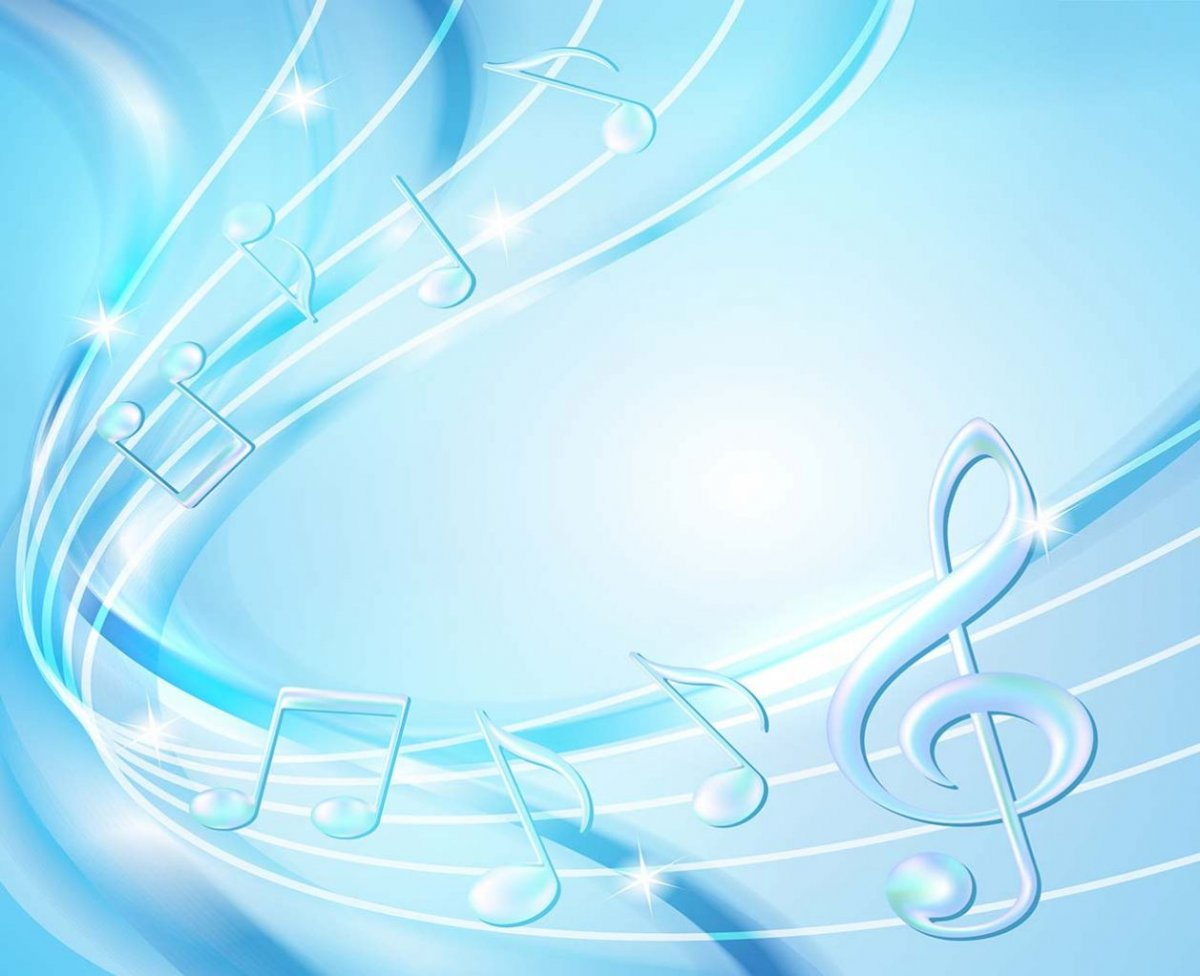 Логоритмическое упражнение
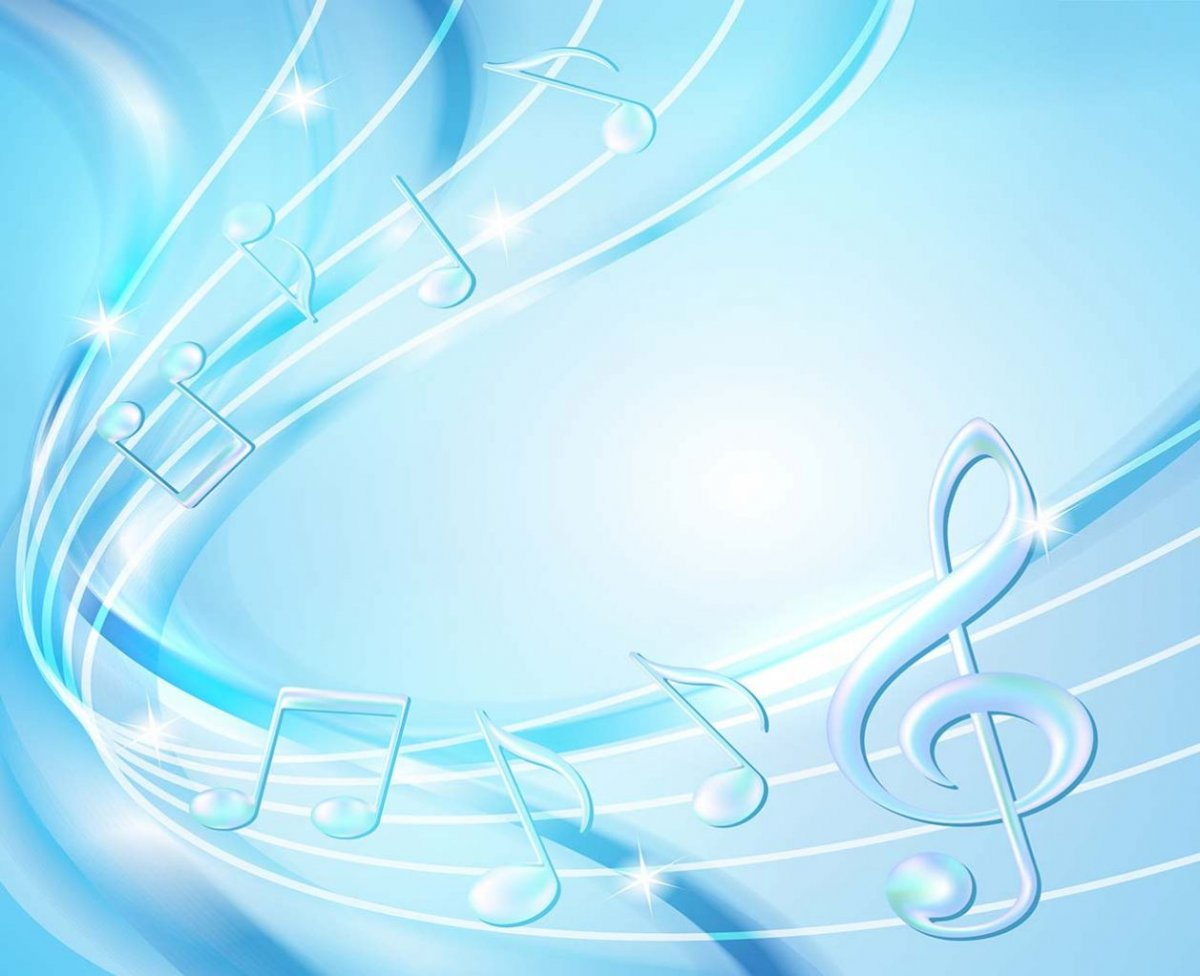 Методы и приемы 
развития музыкально-творческих способностей детей
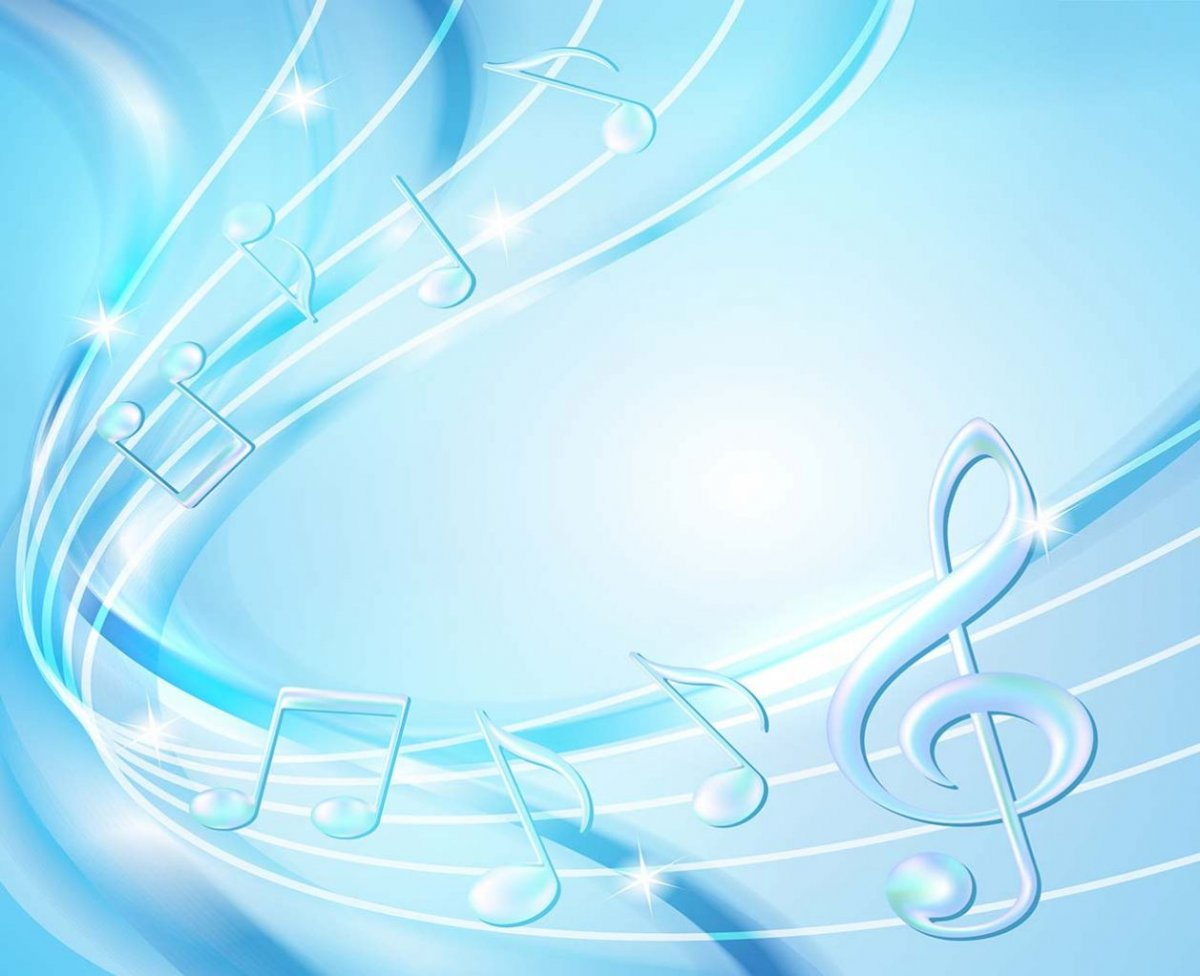 Технологииразвития музыкально-творческих способностей детей
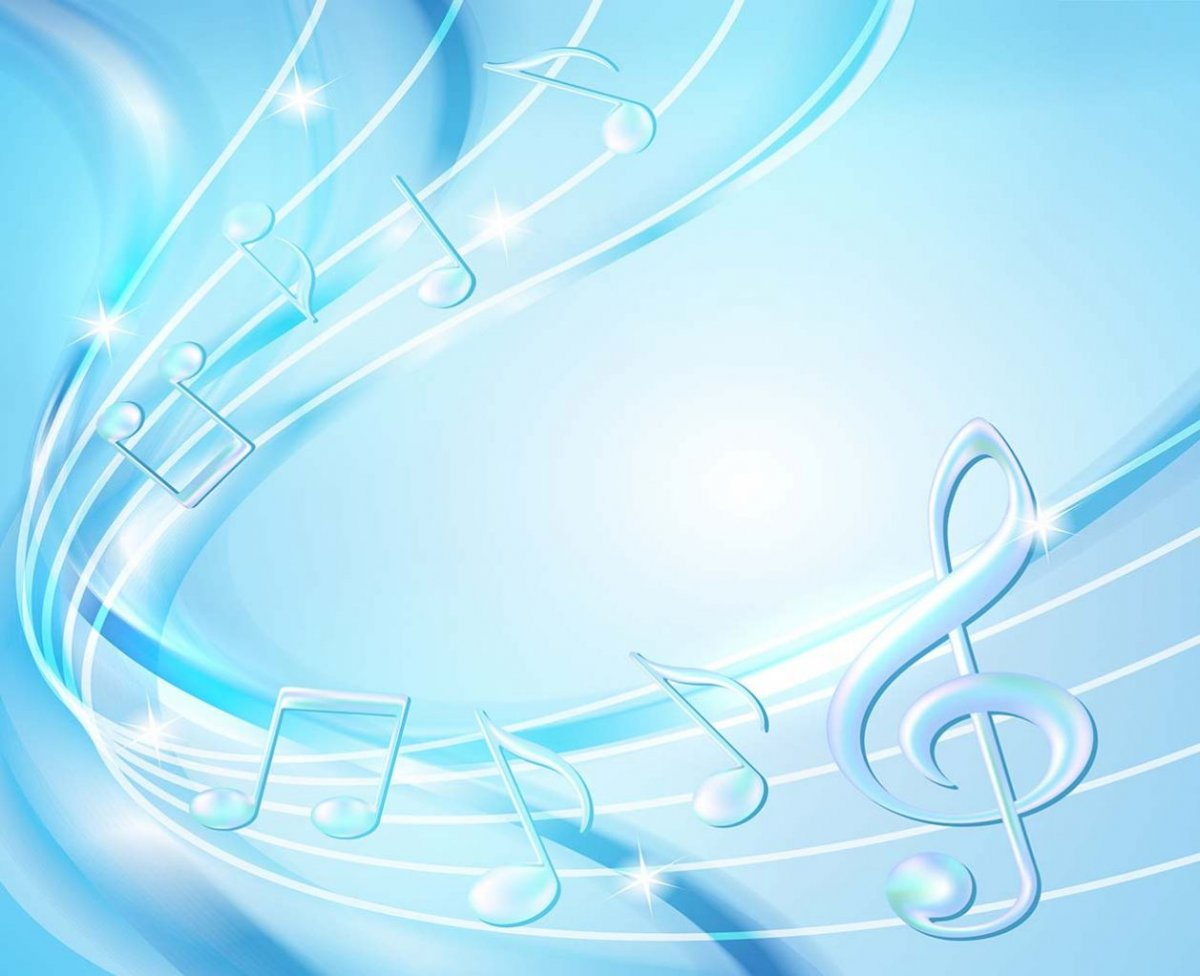 Работа с родителями
Изучение сказок, потешек 
Вовлечение в театральные постановки, кукольные театры
Конкурсы, домашняя театральная подготовка
Изготовление вязаных игрушек для кукольного настольного театра
Совместное изготовление декорации к  сказкам
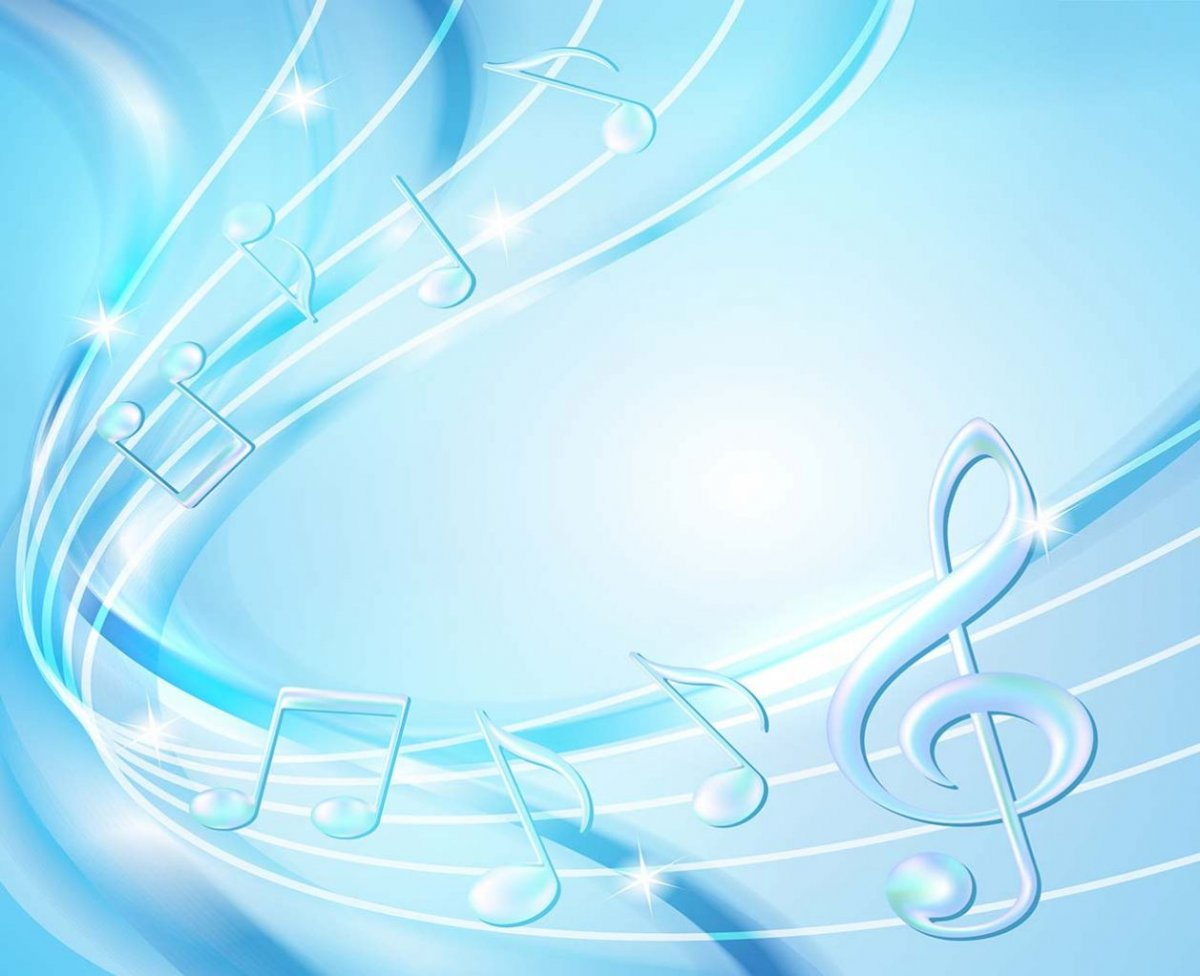 Практическая работа
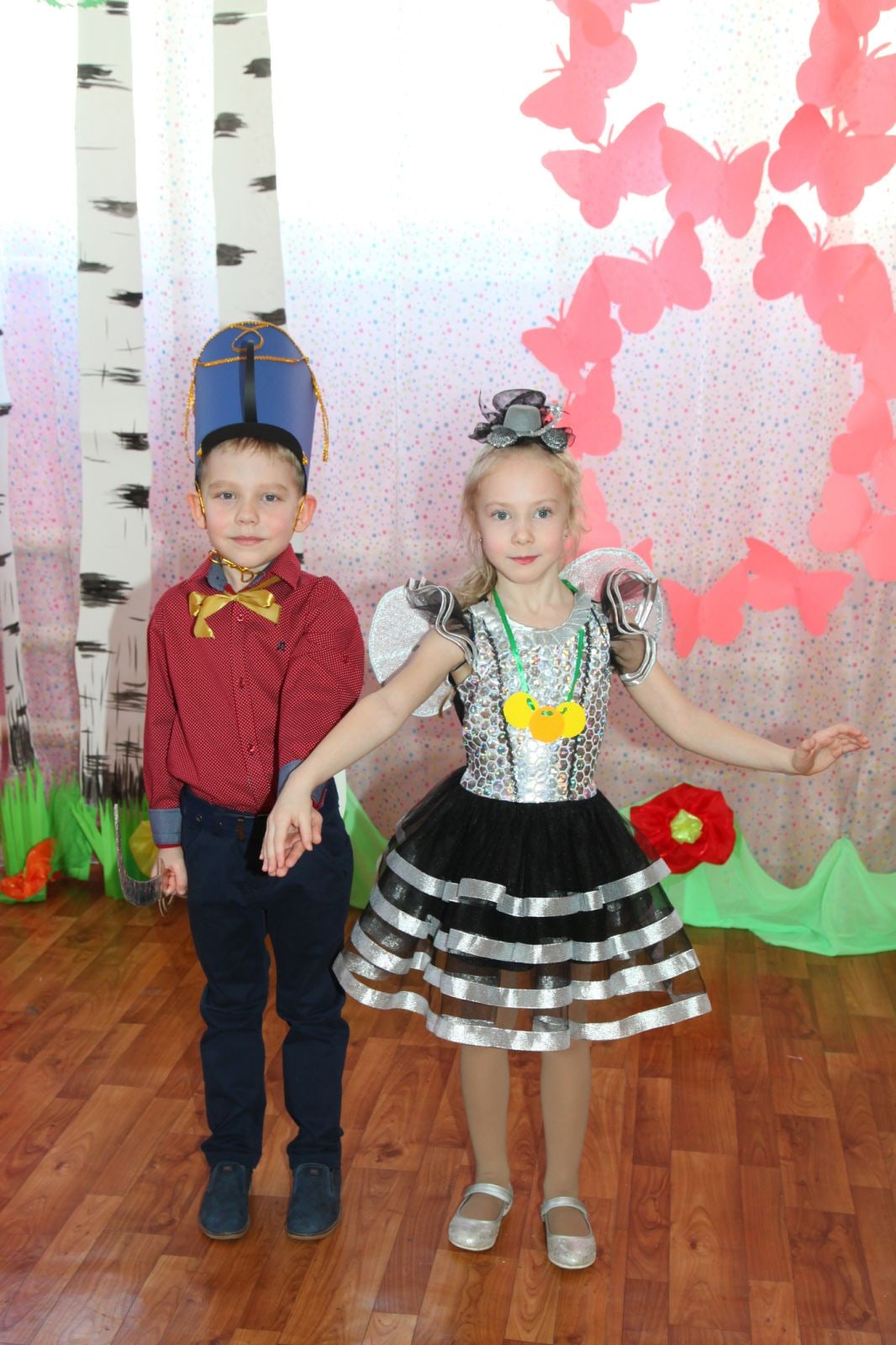 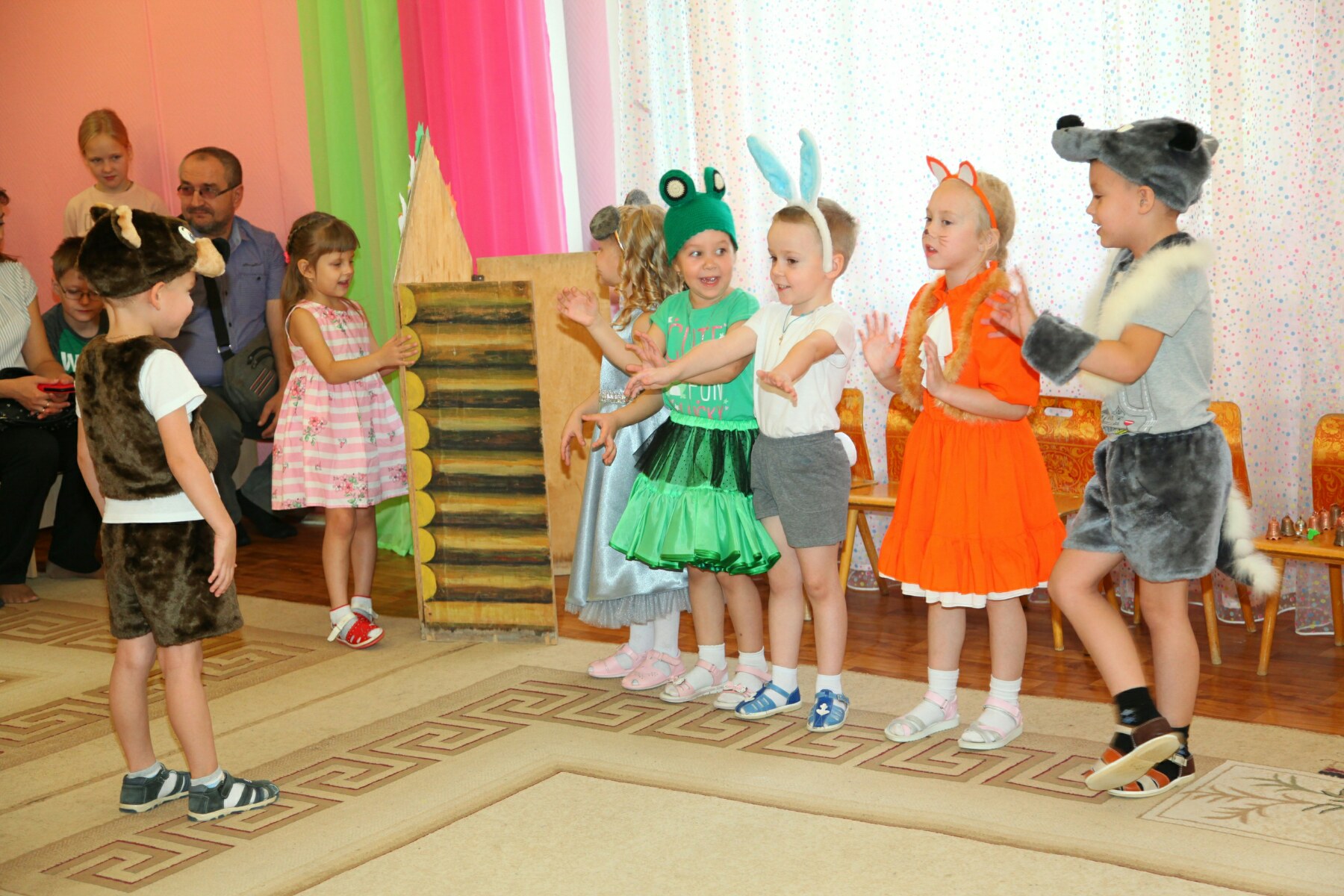 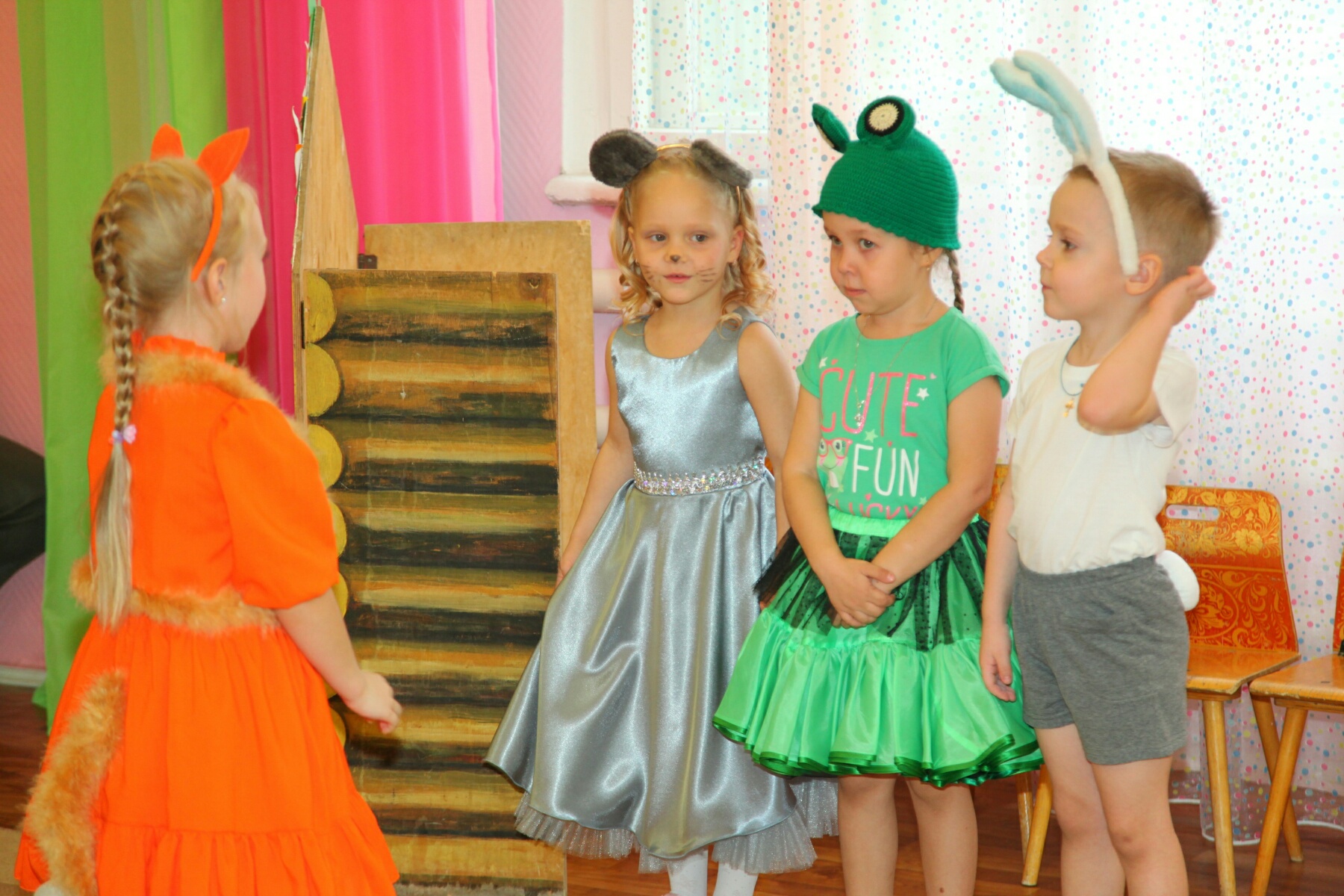 «Теремок»
«Муха цокотуха»
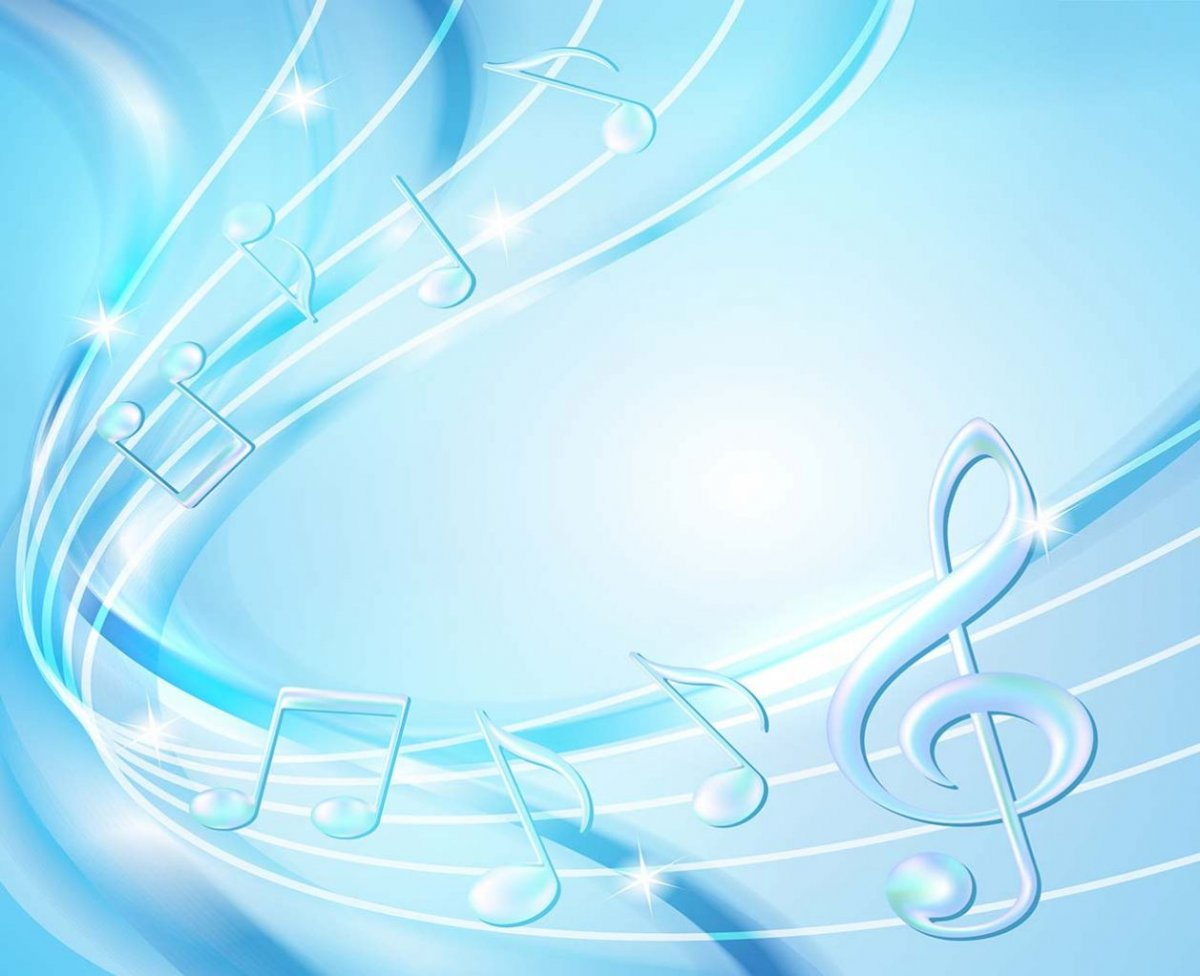 Новогоднее ассорти
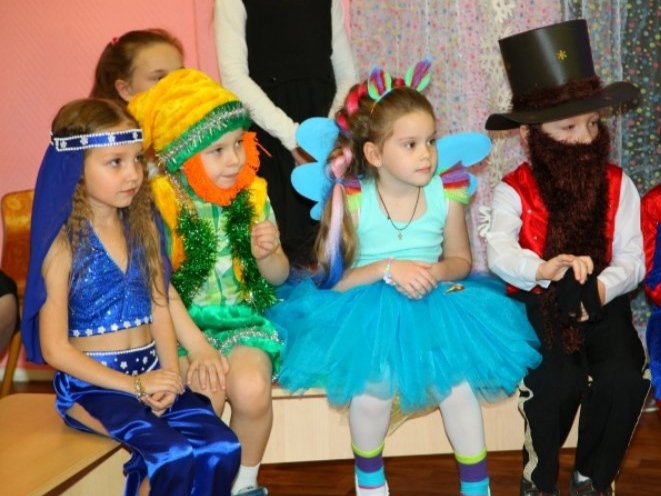 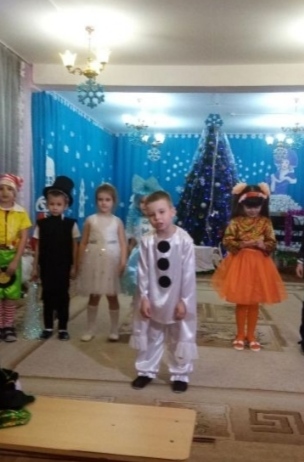 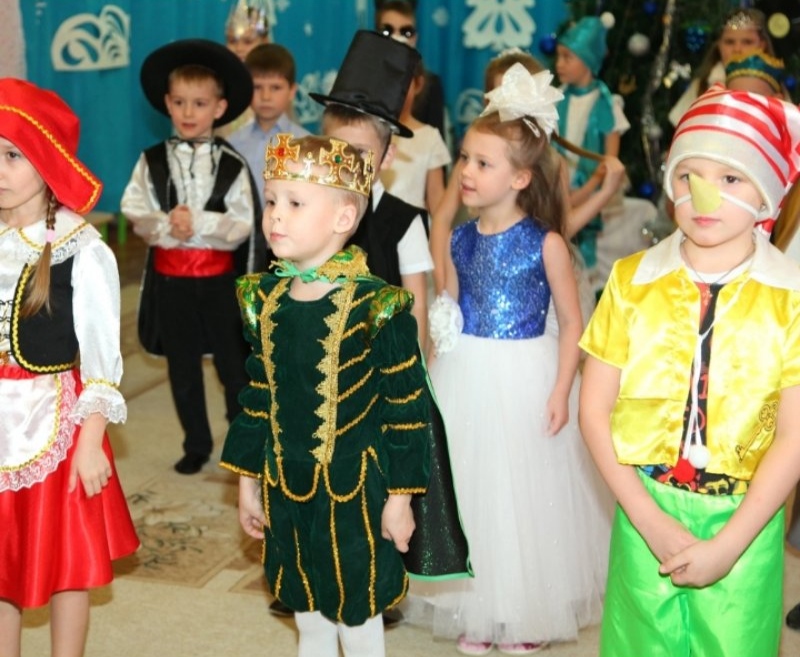 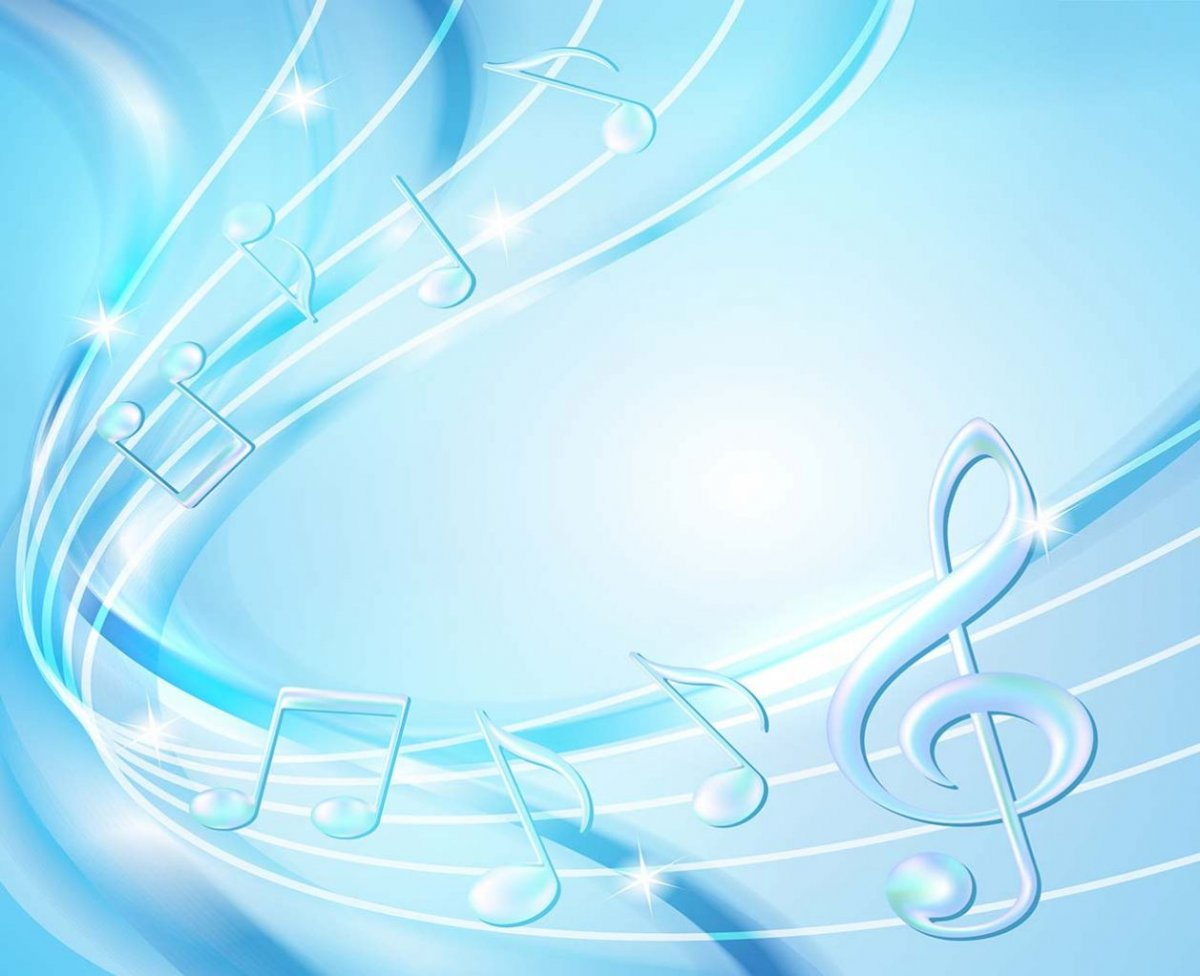 Новогодний теремок
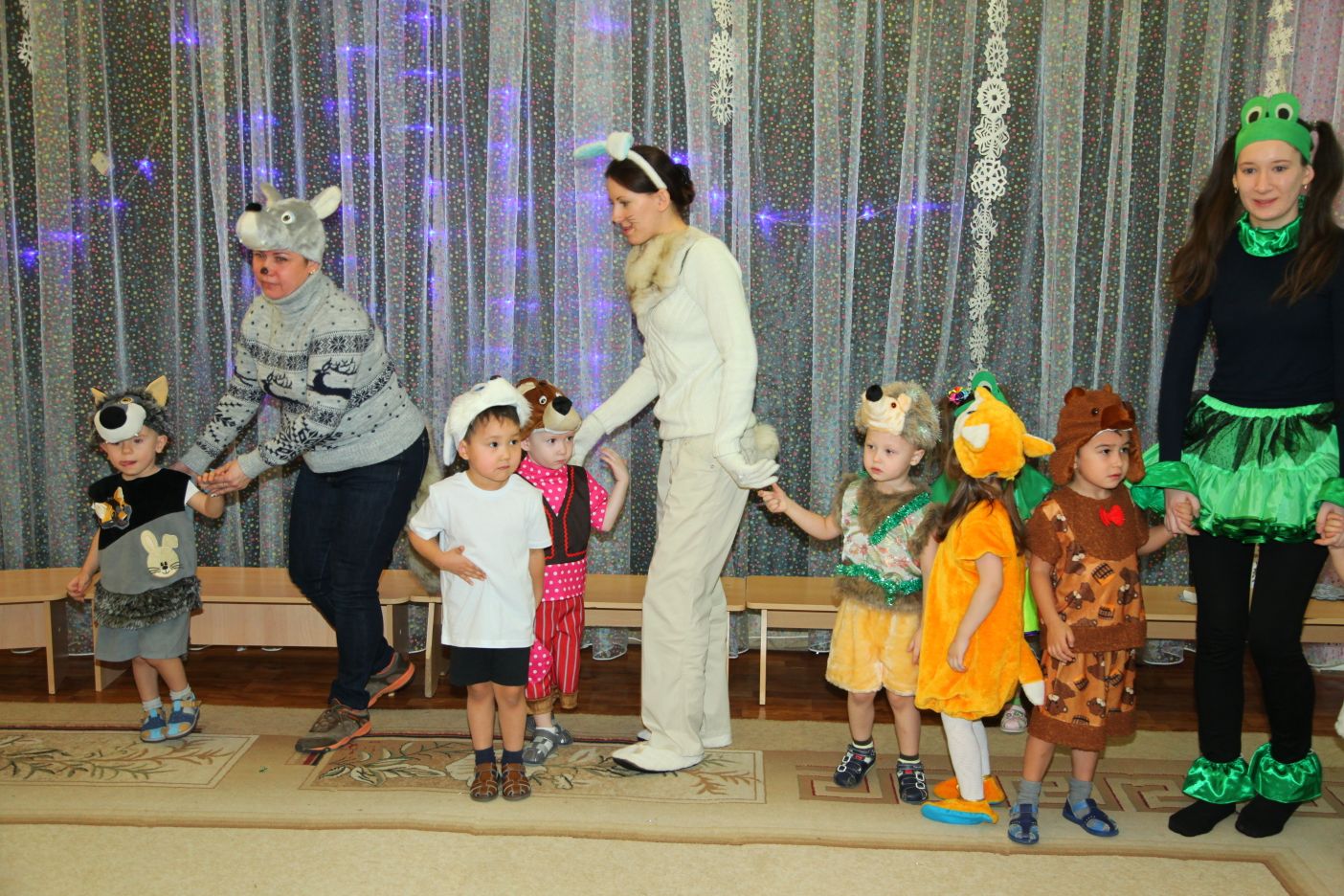 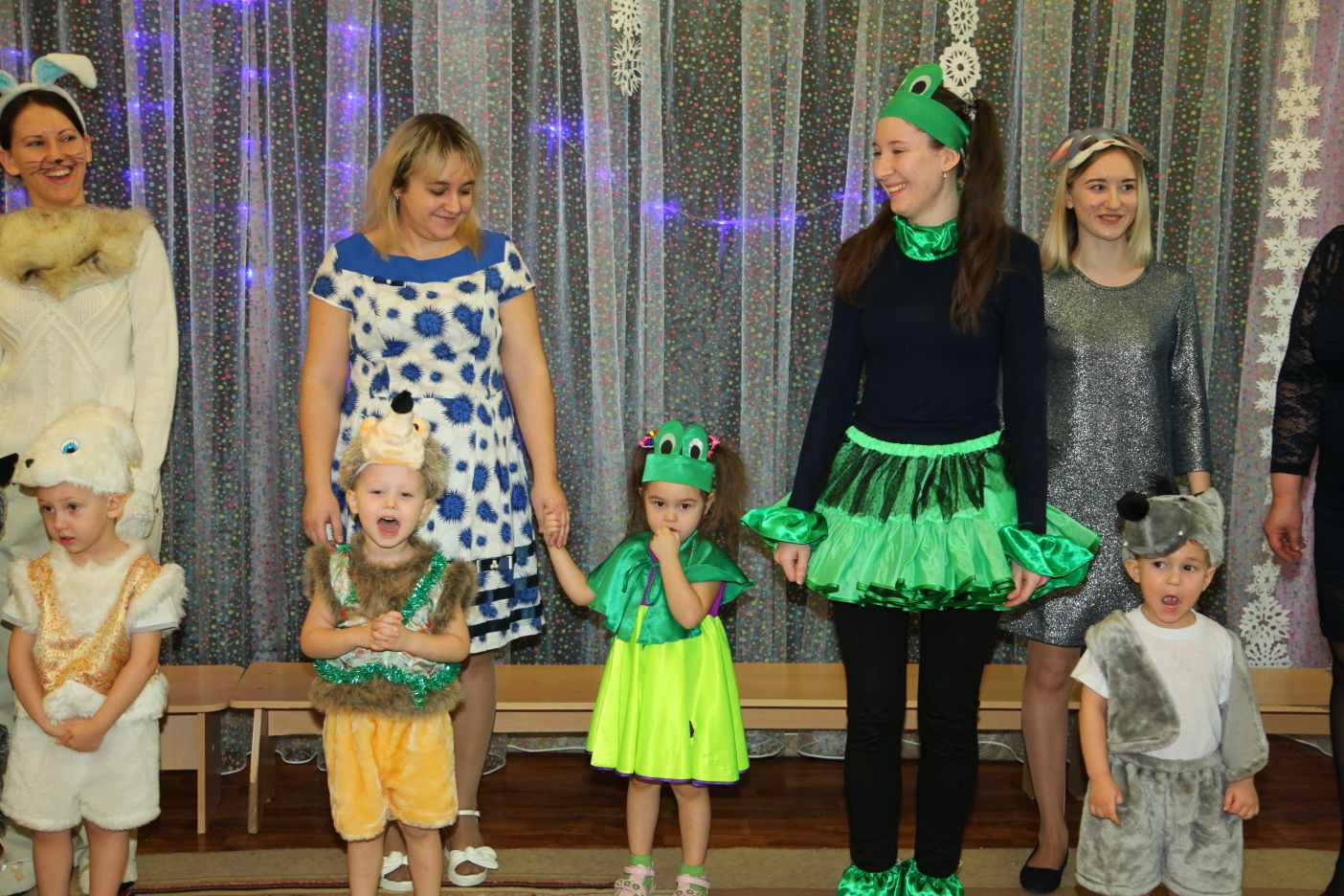 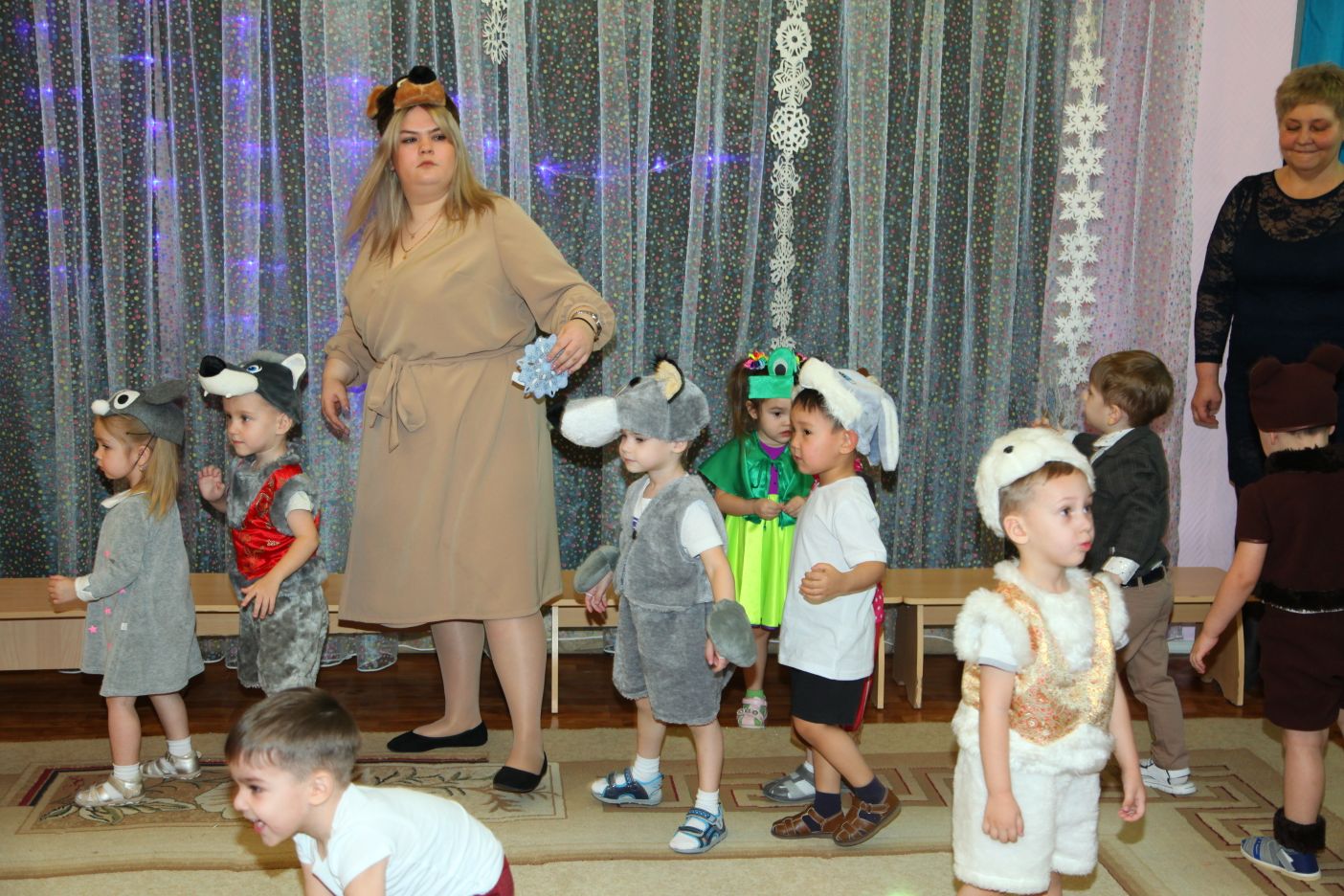 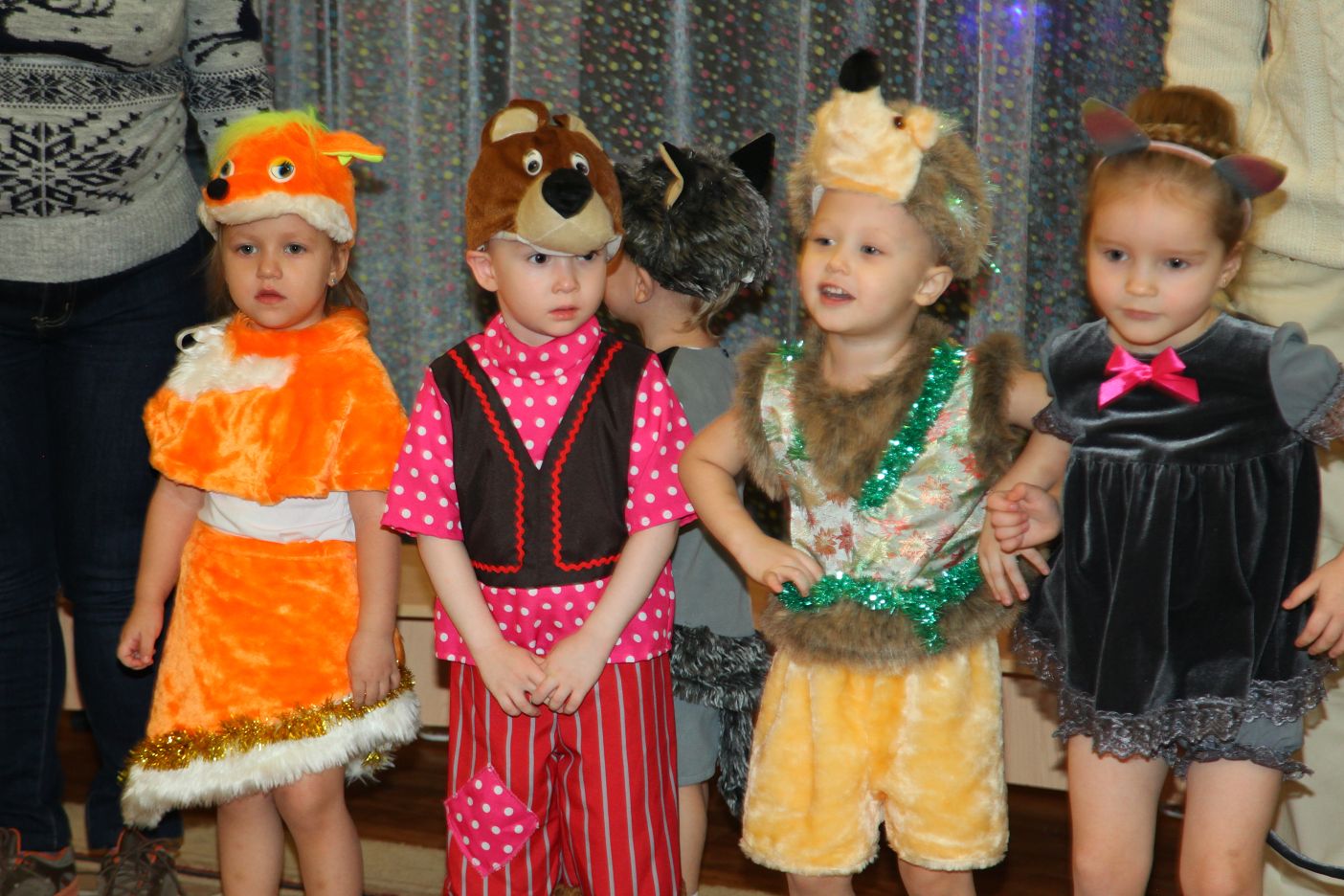 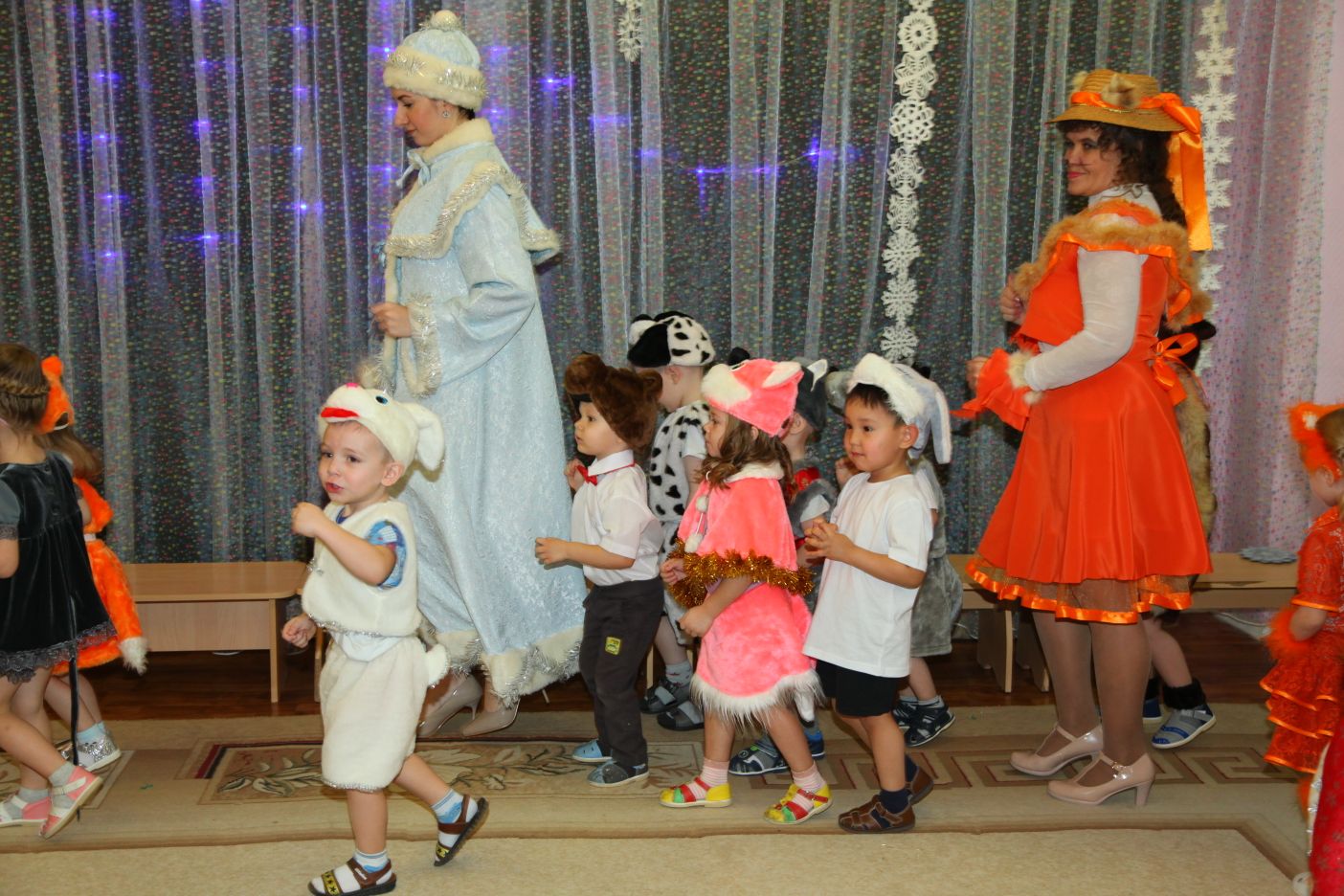 Театрализация с родителями “Колобок”
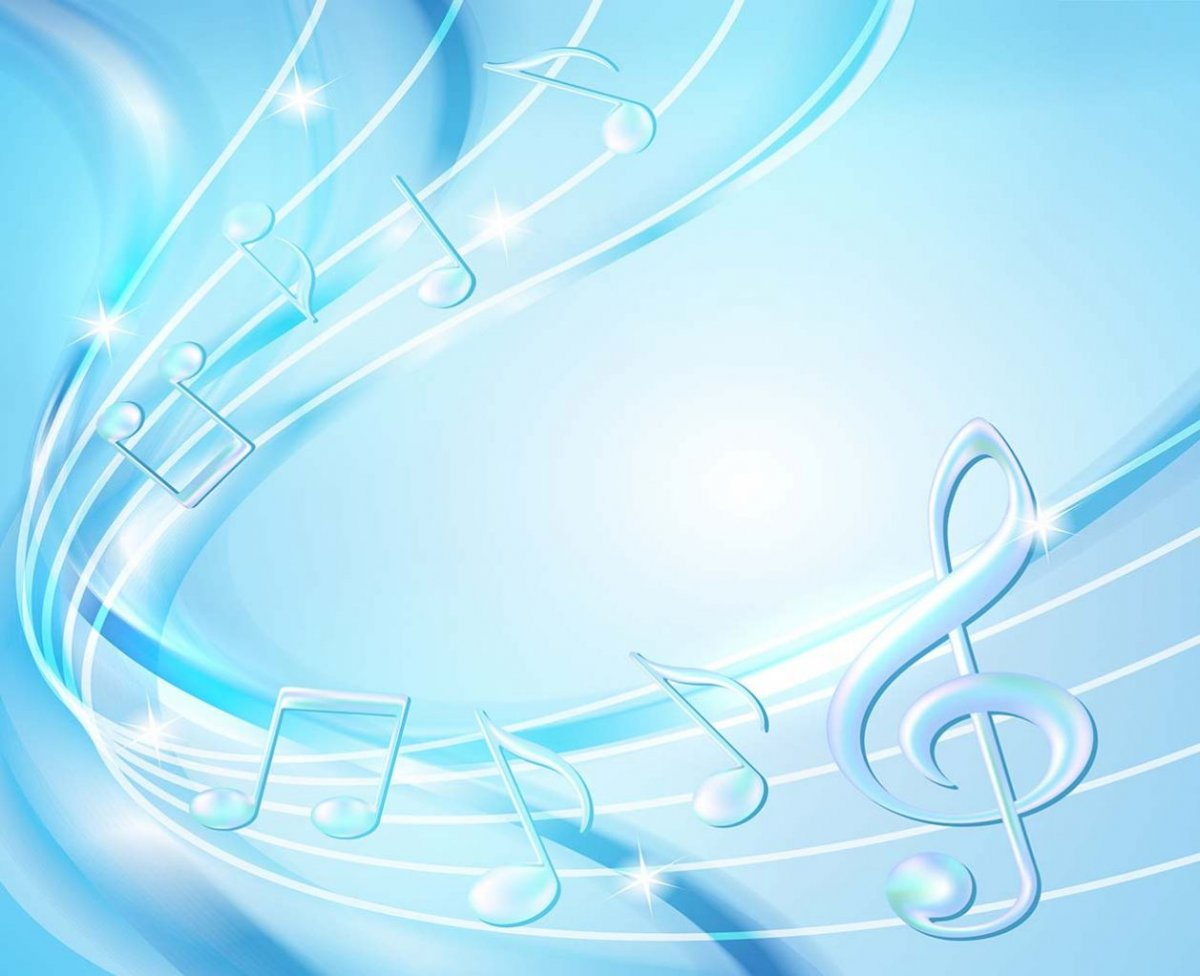 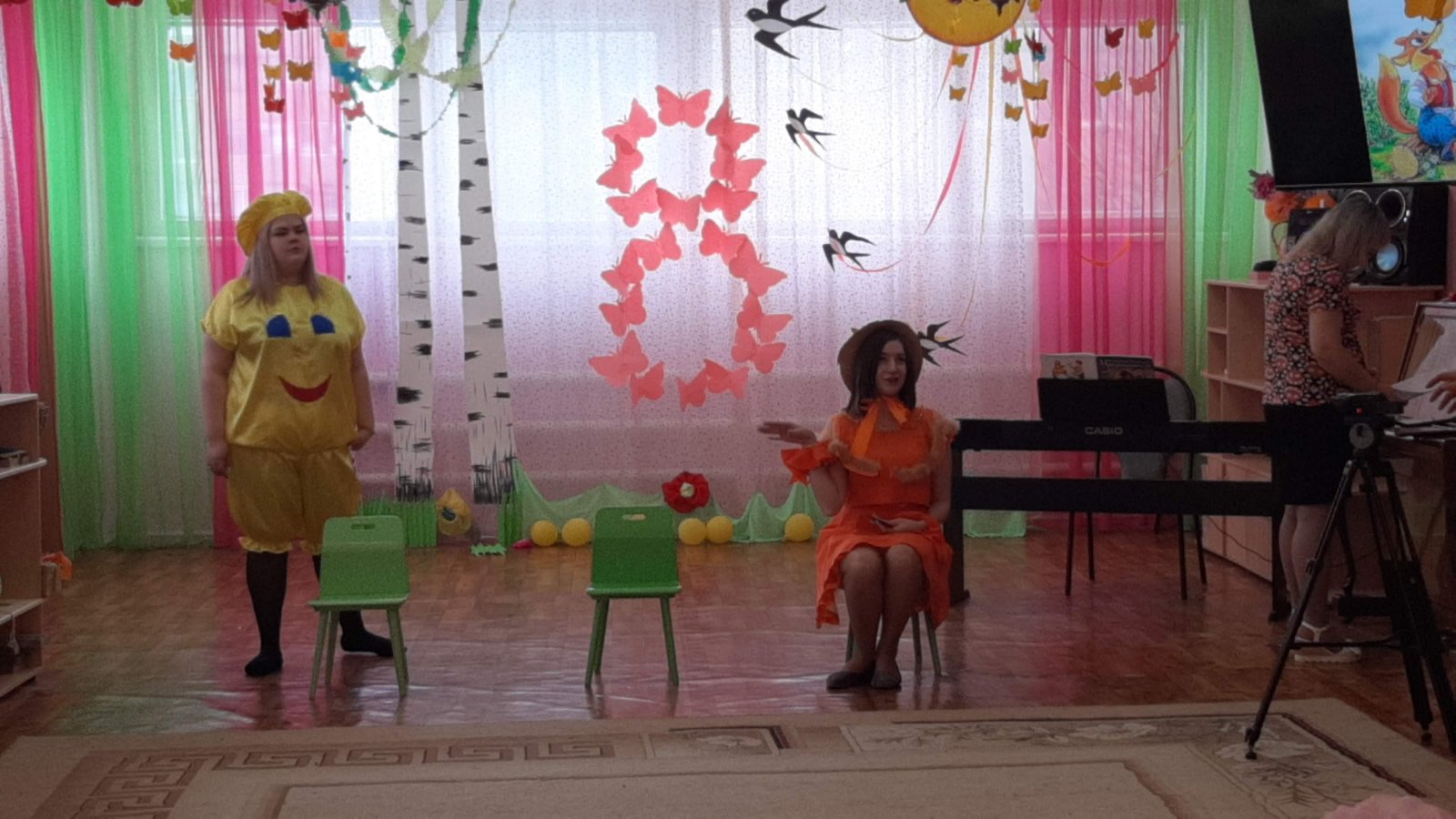 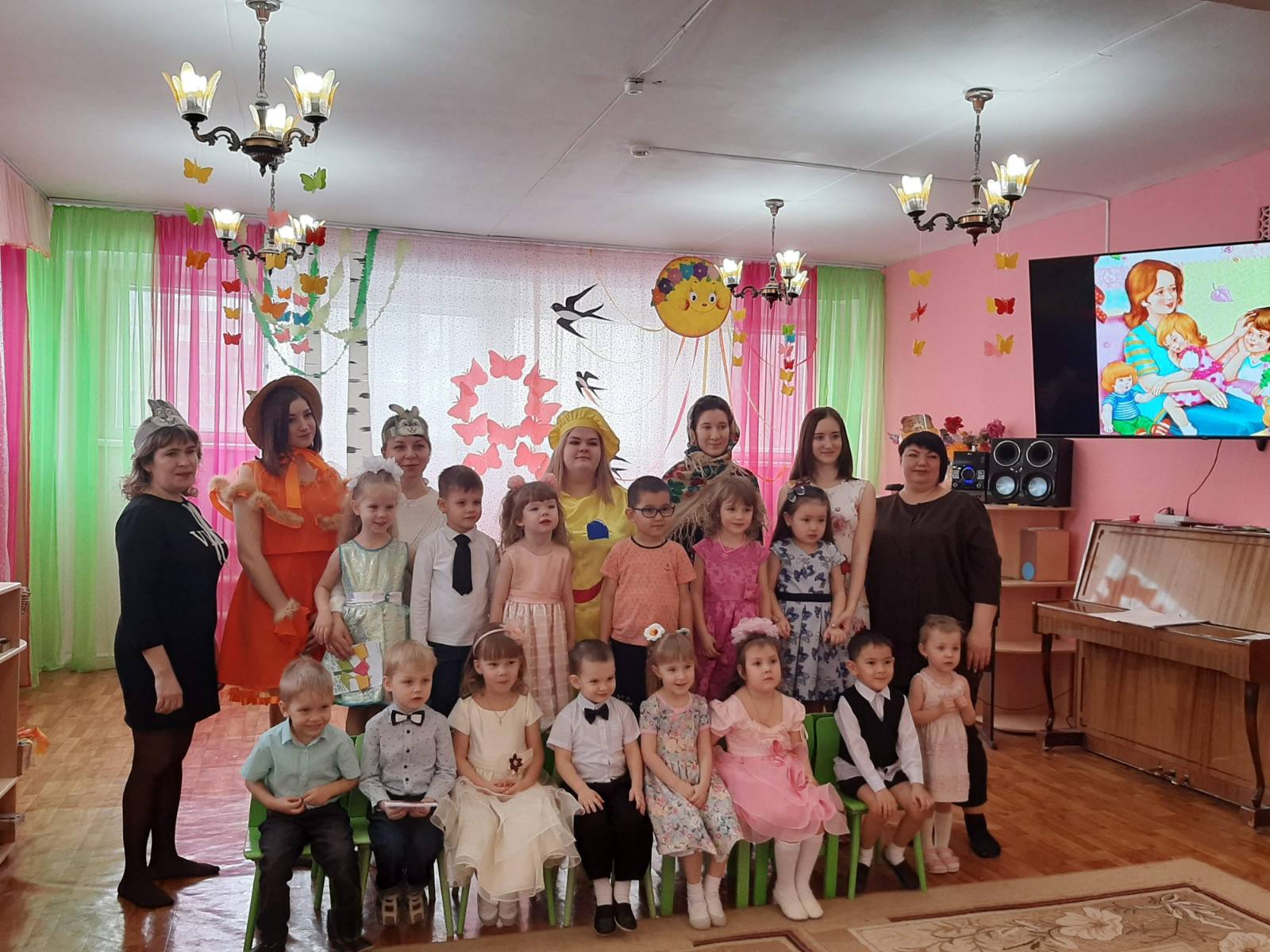 Работа с родителями
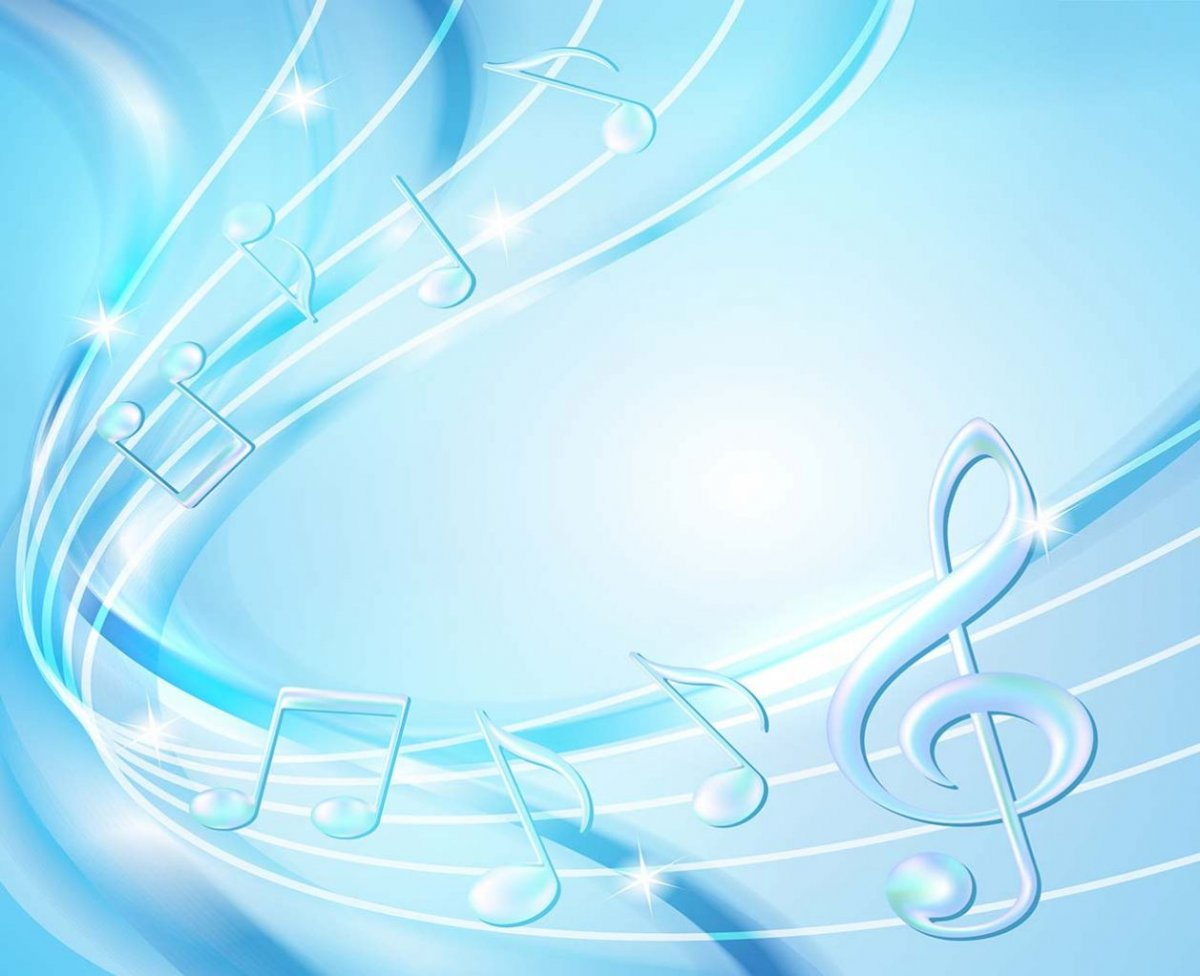 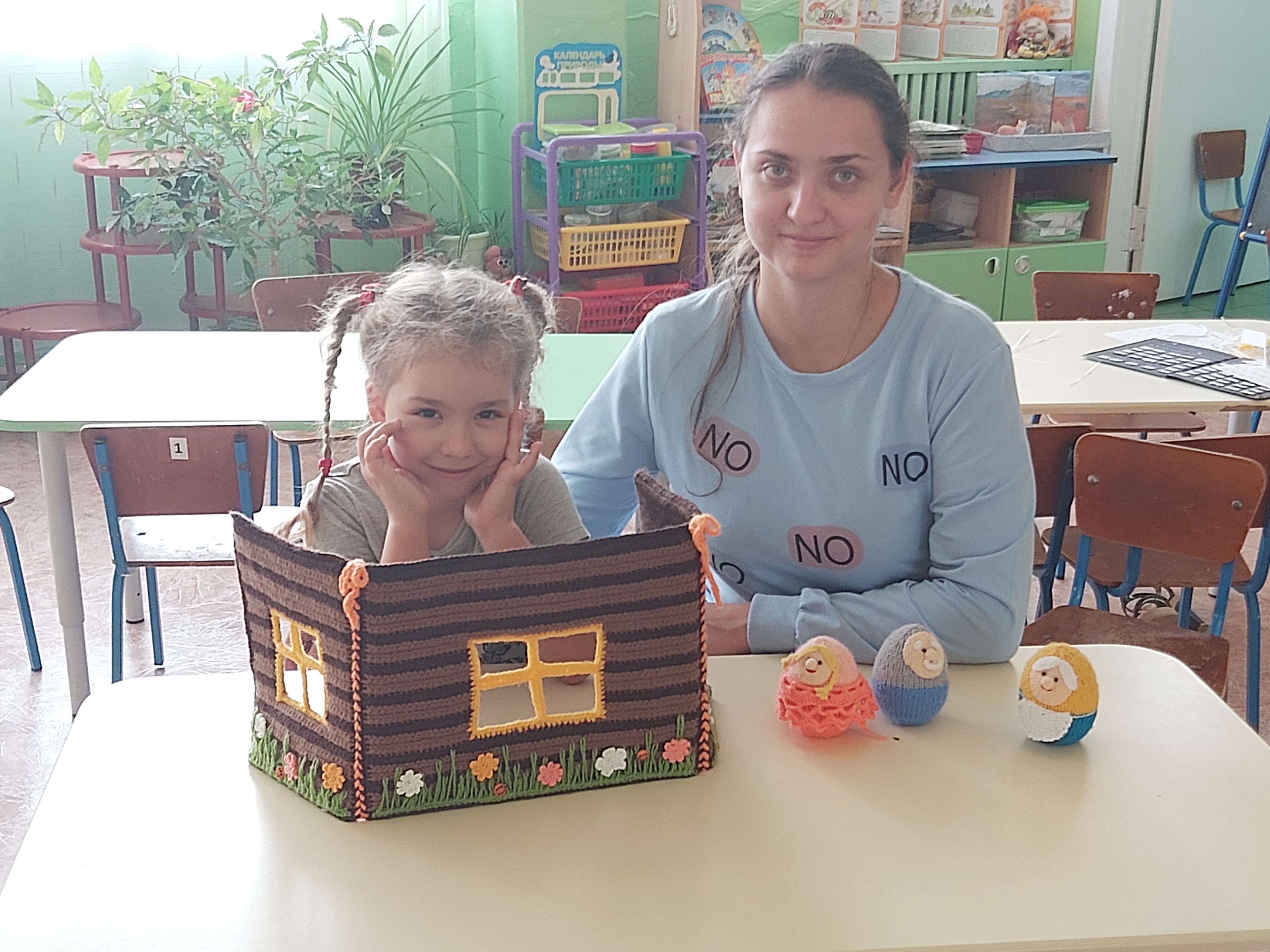 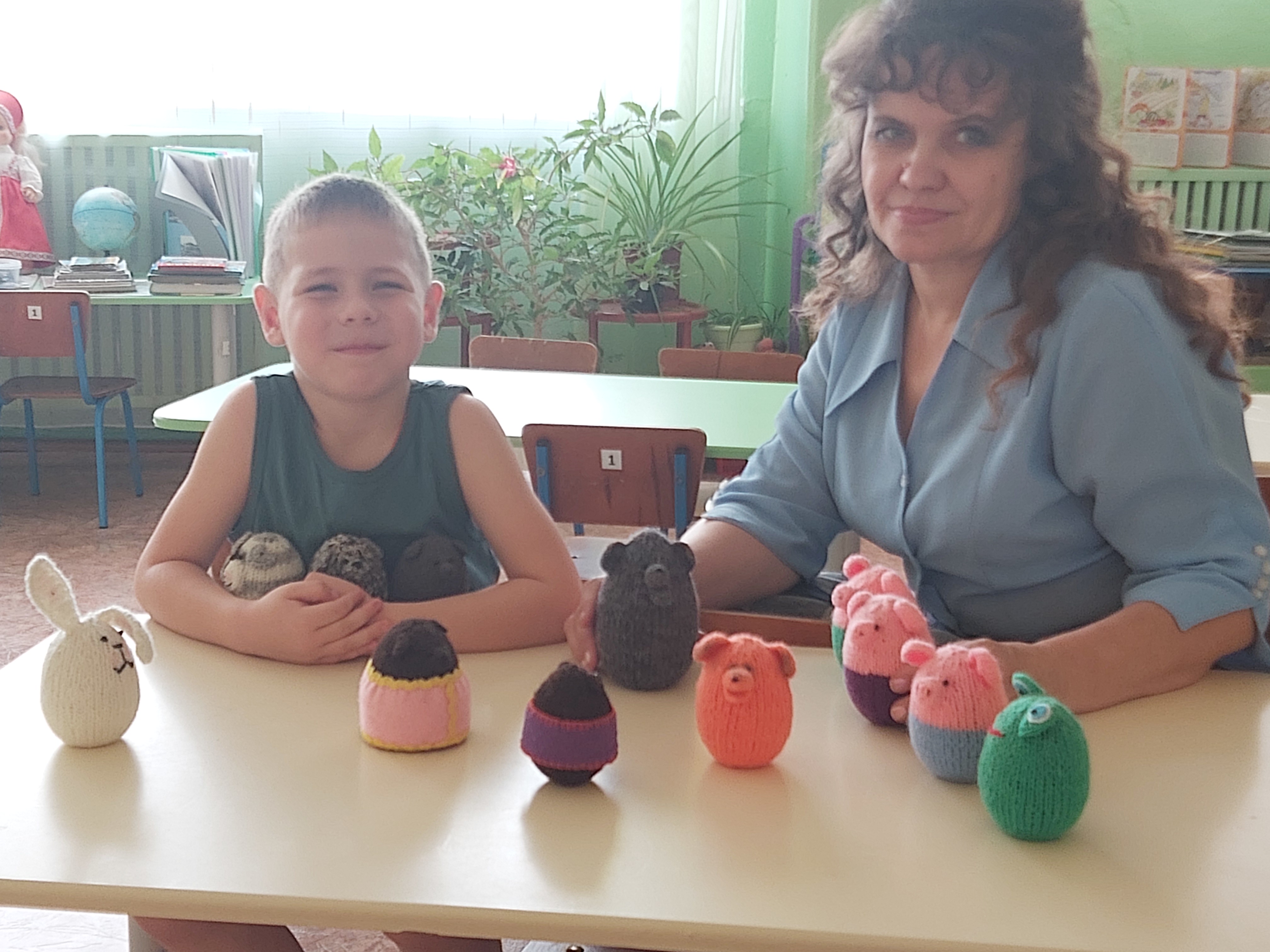 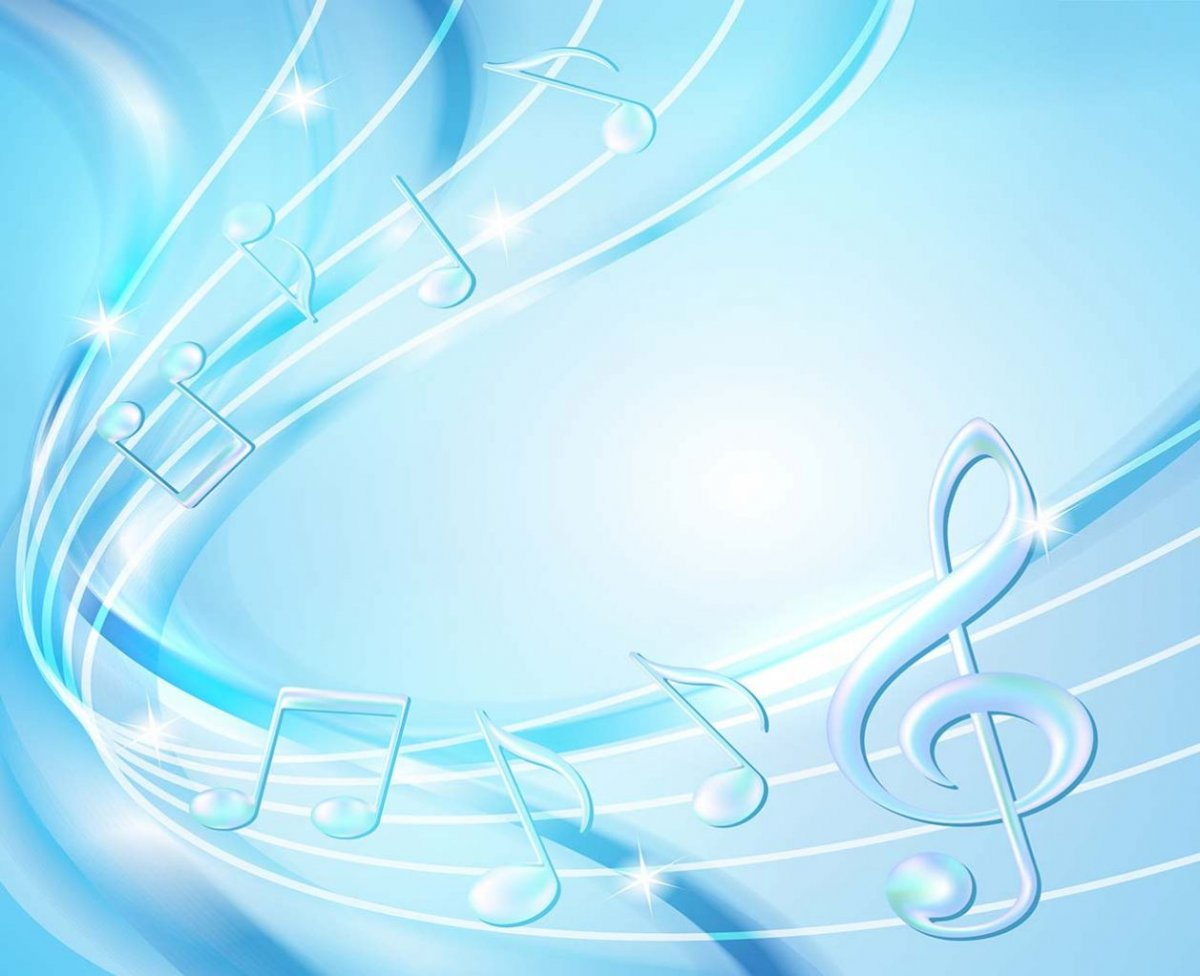 Сами делаем сказку
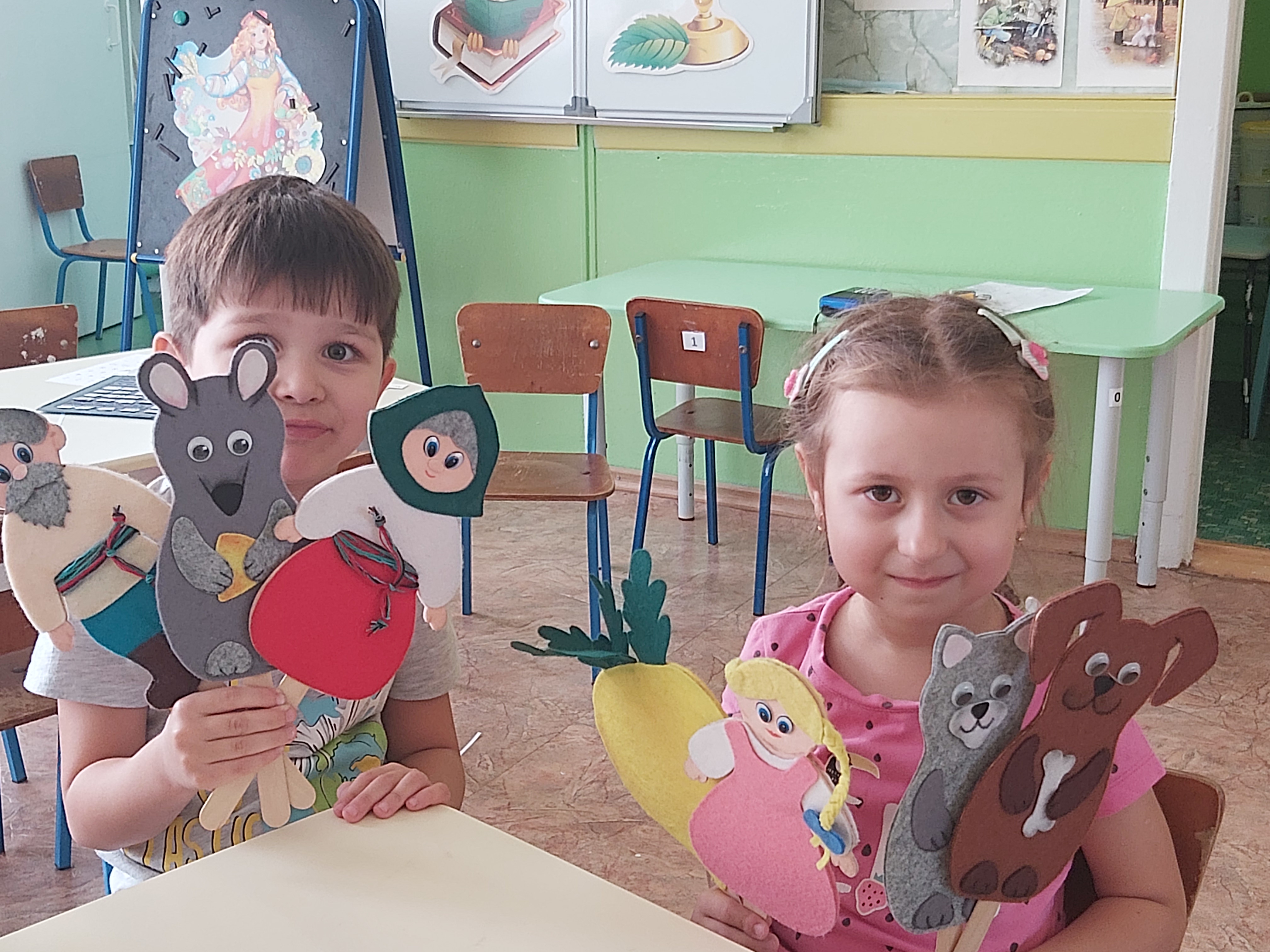 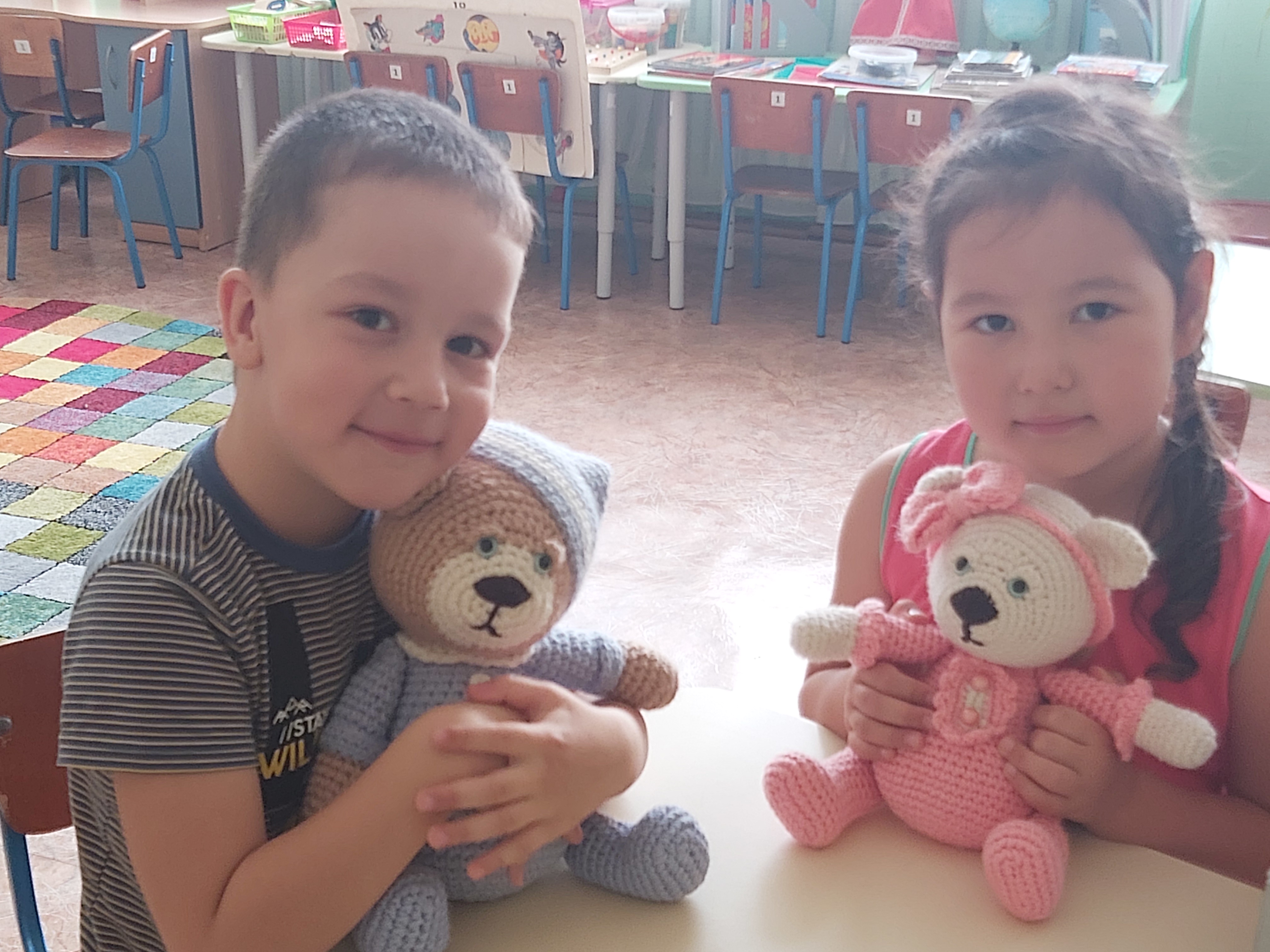 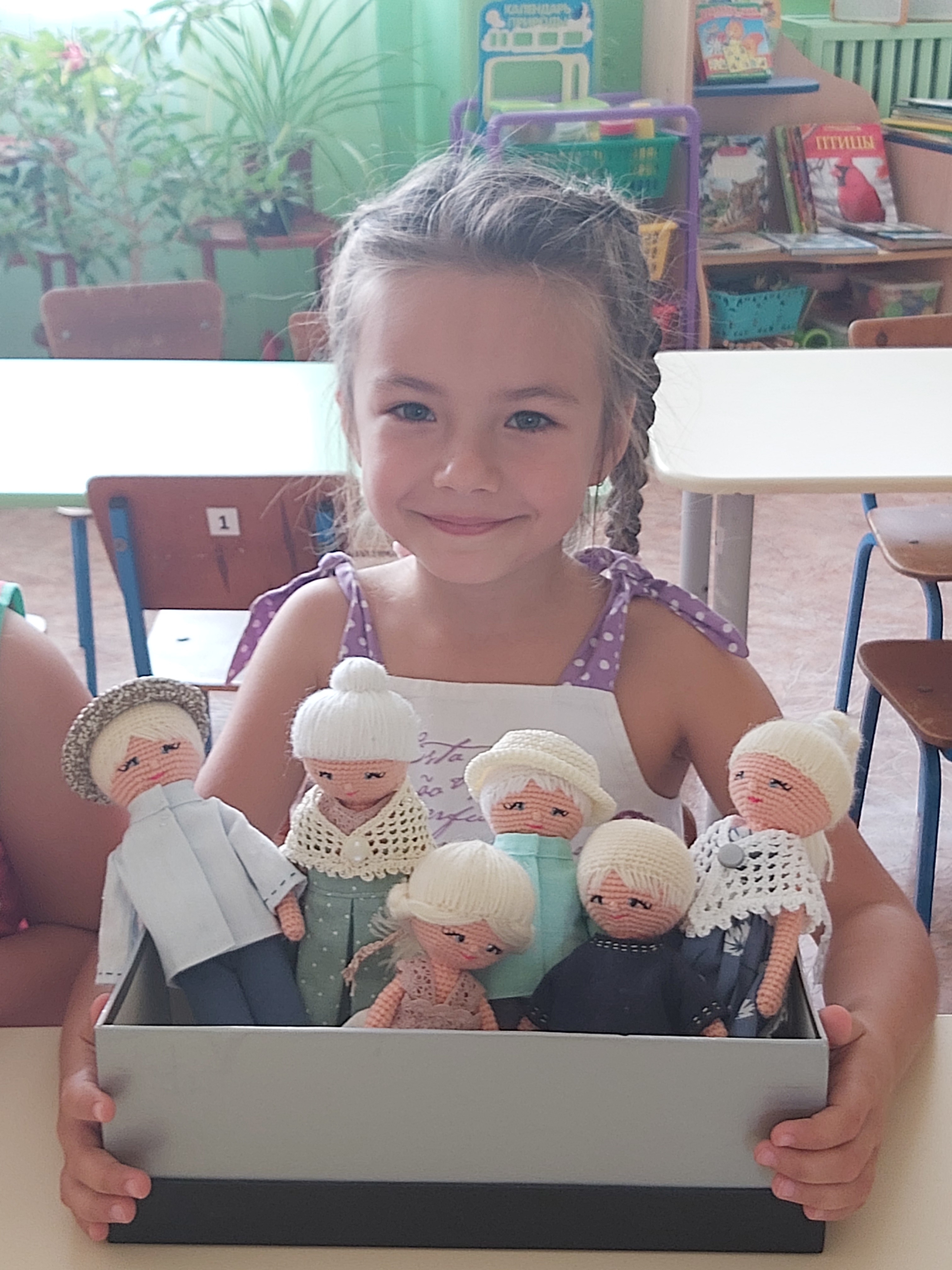 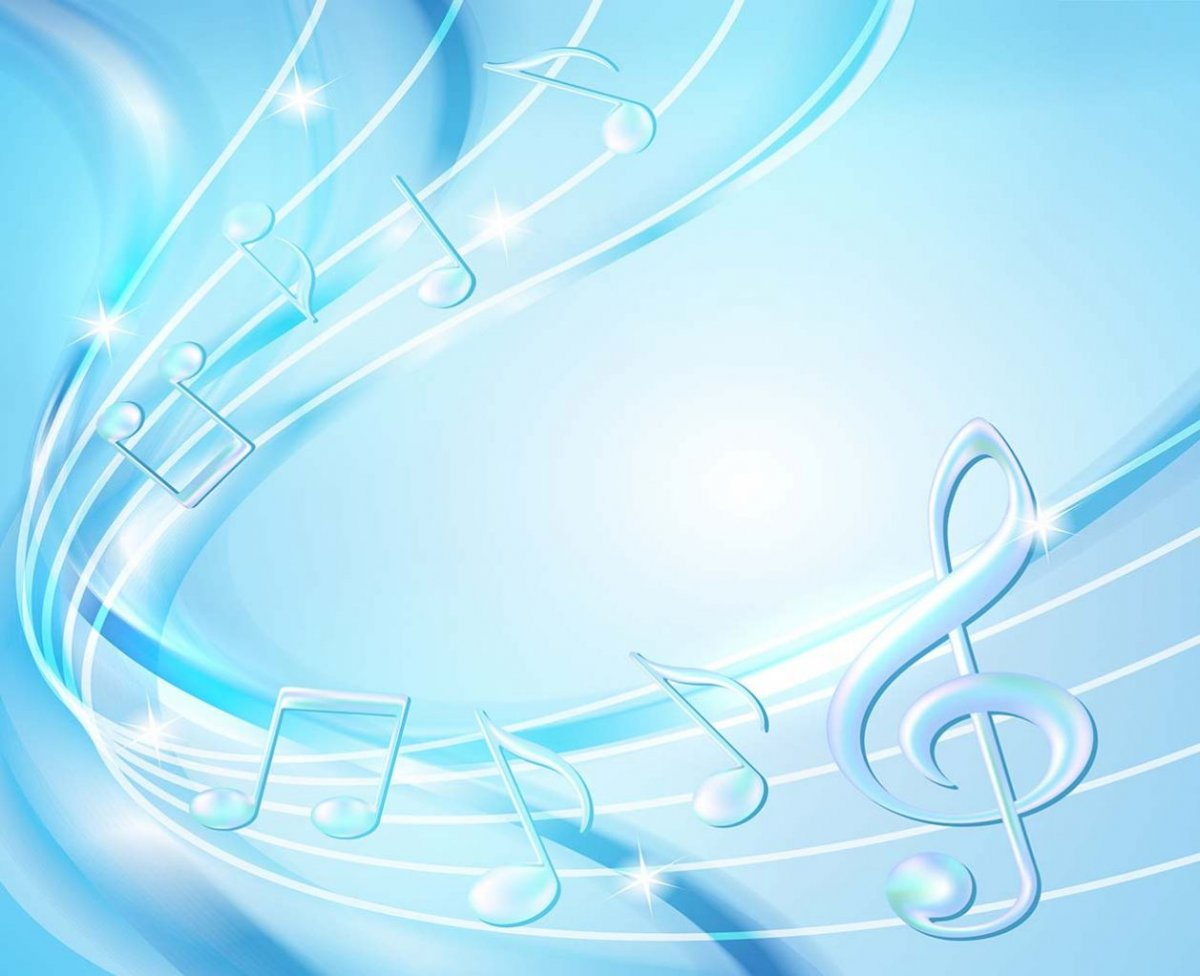 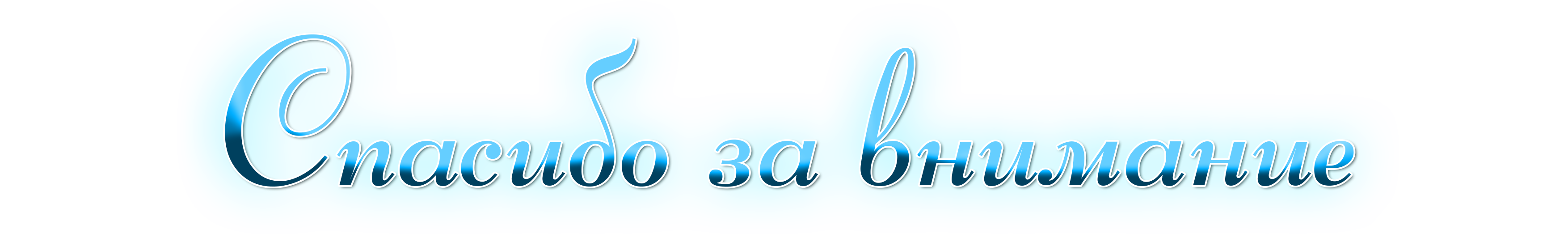